Authentication Methods
Journey Summary
AIS (via App)
AIS Re-Auth (via App)
AIS Browser
PIS (via App)
PIS Browser
CBPII App
CBPII Browser
1. AIS Journey (Via App)
5. Redirect
1. Loading Page
2. Pre-Auth Screen
3. Authenticate
4. Account Selection
Fingerprint
Nationwide Member consents to AIS at TPP and OB redirection initiated
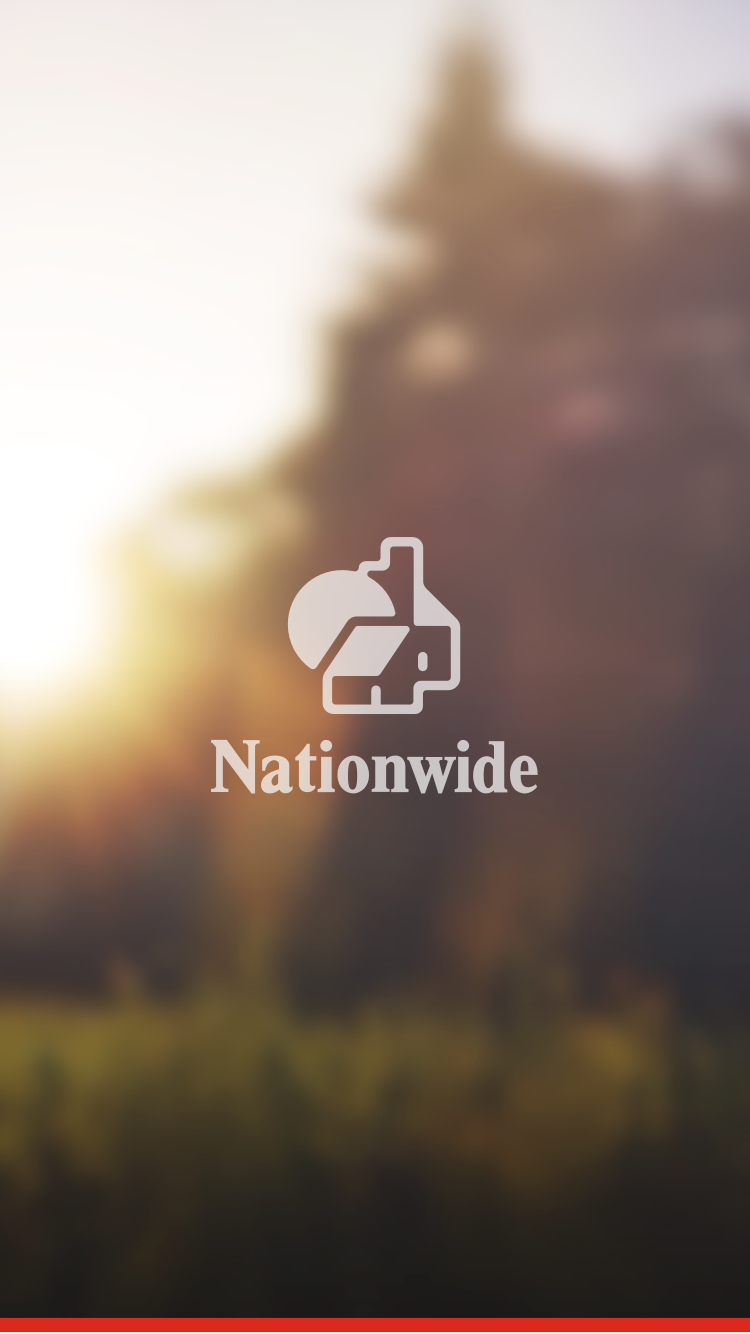 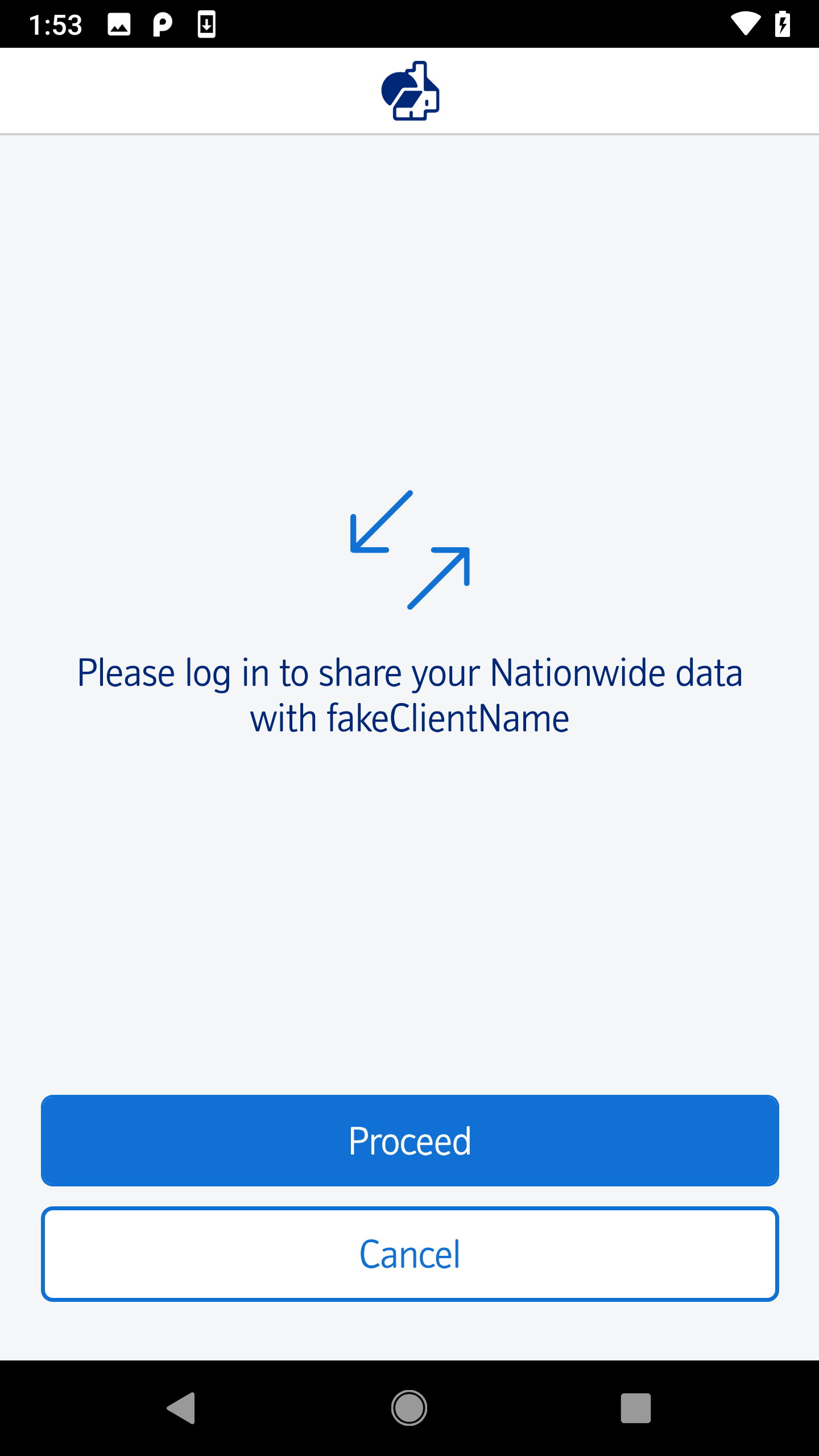 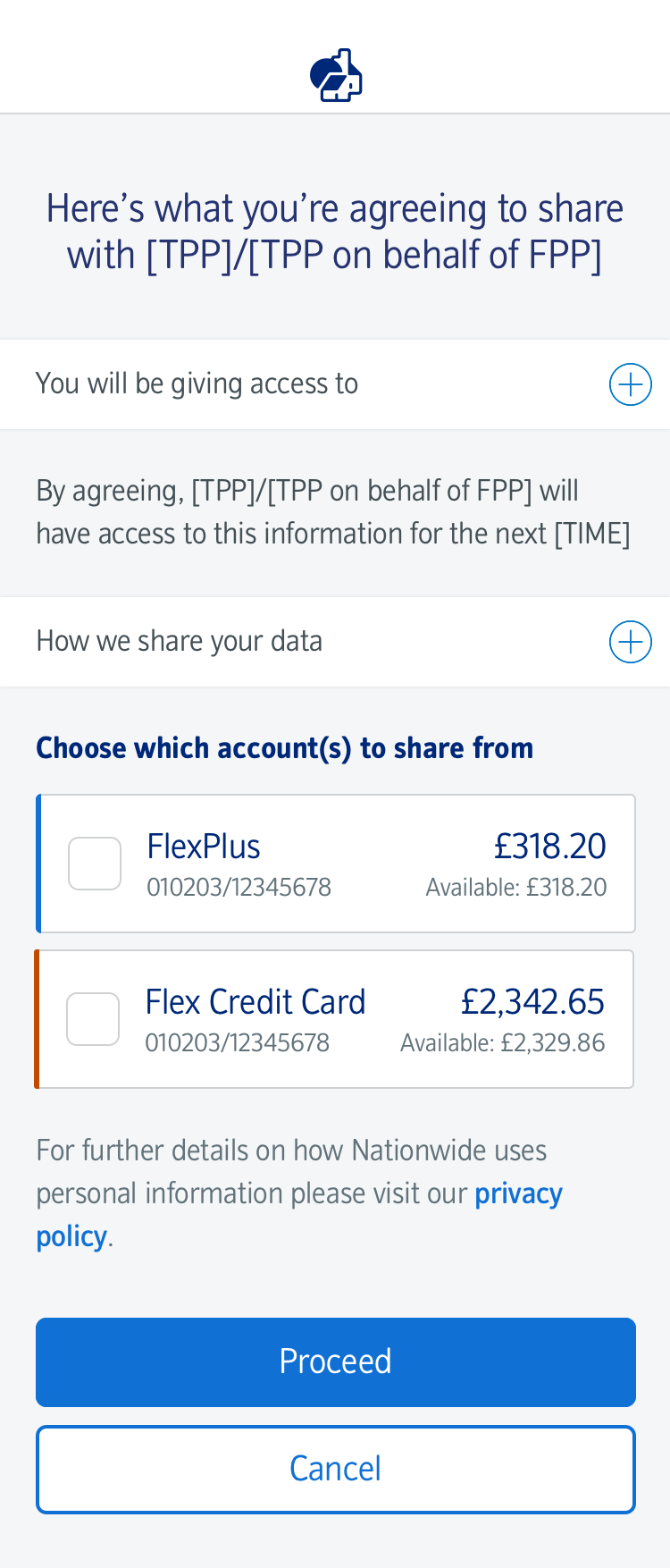 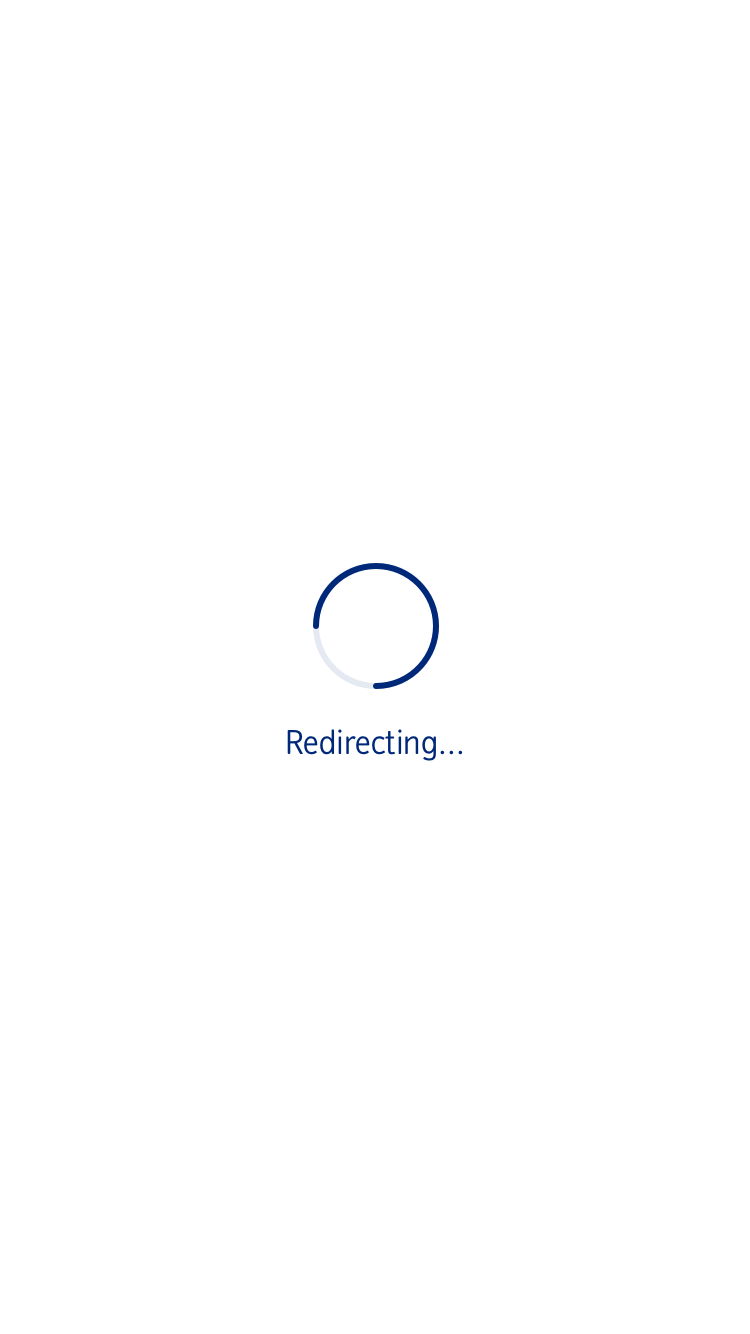 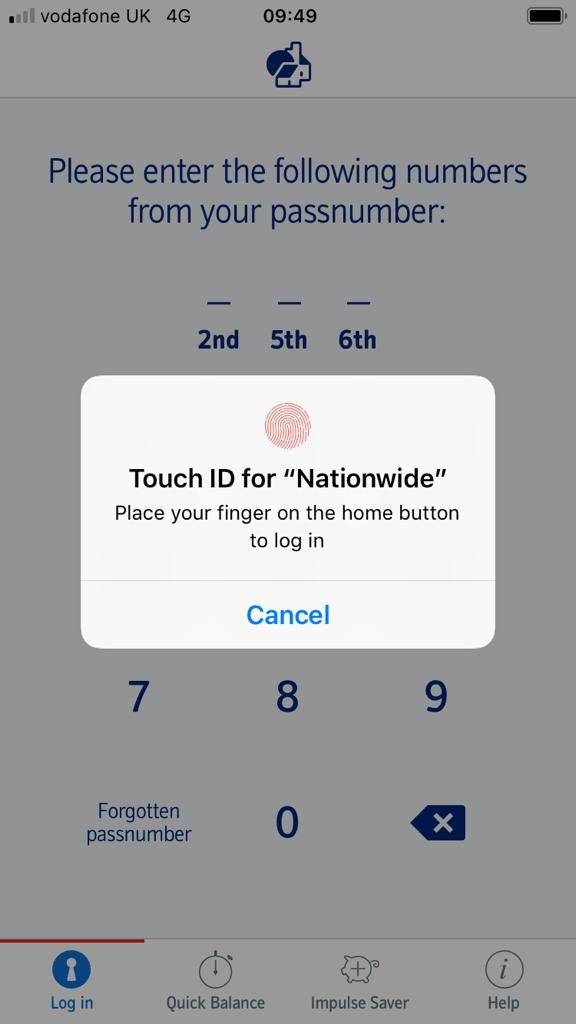 AISP can request AIS information
Challenge Required?
Long lived consent is valid
No
No
Yes
Facial Recognition
Yes
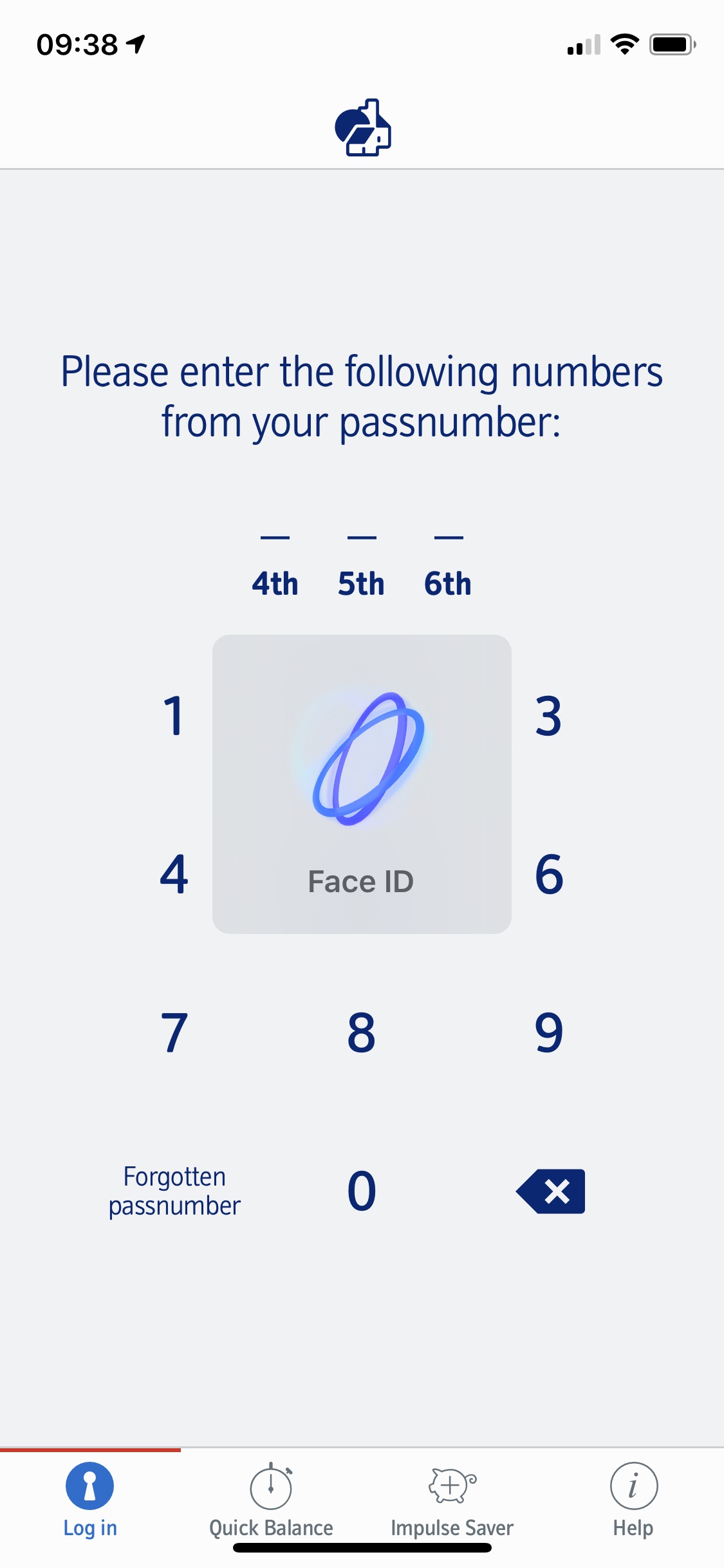 Does AIS exemption apply?
No
RCA Identify
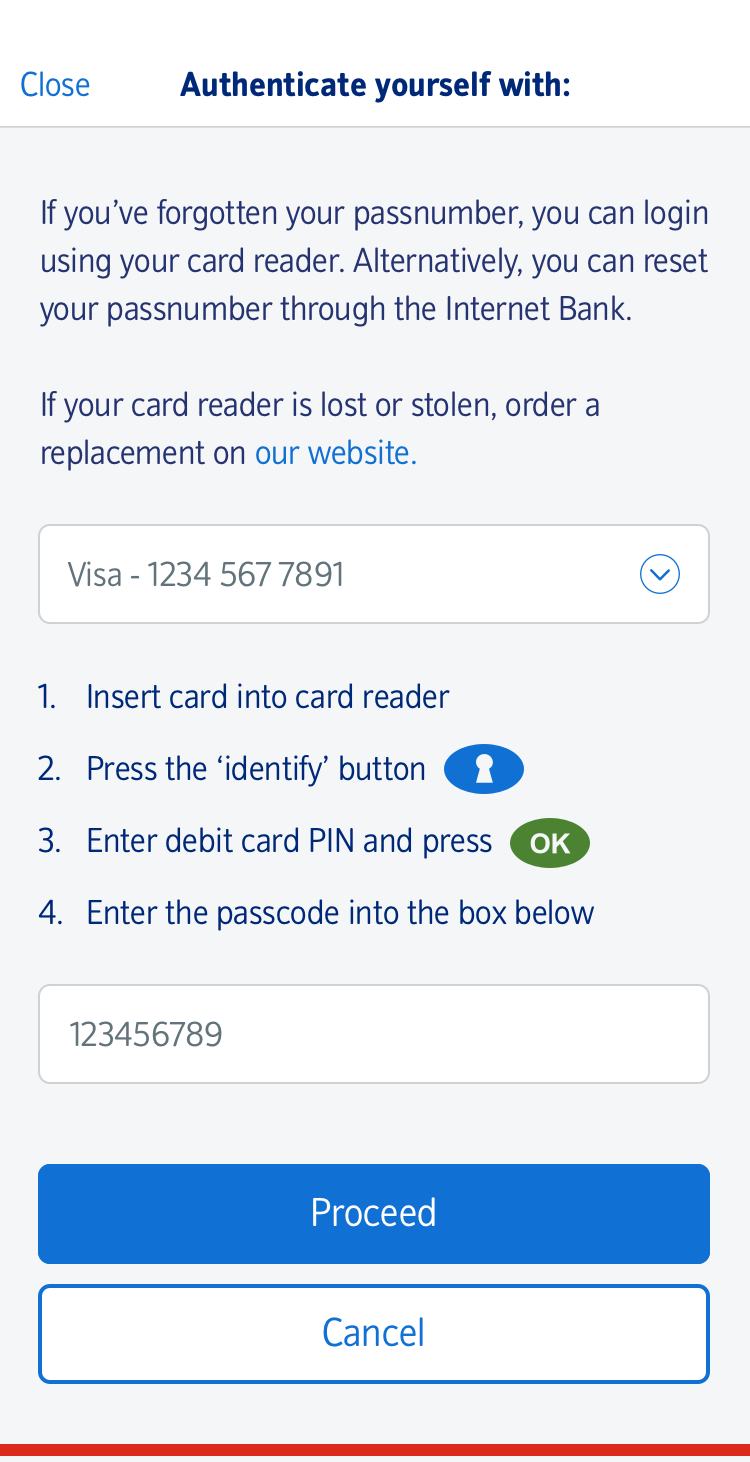 Yes
Passnumber
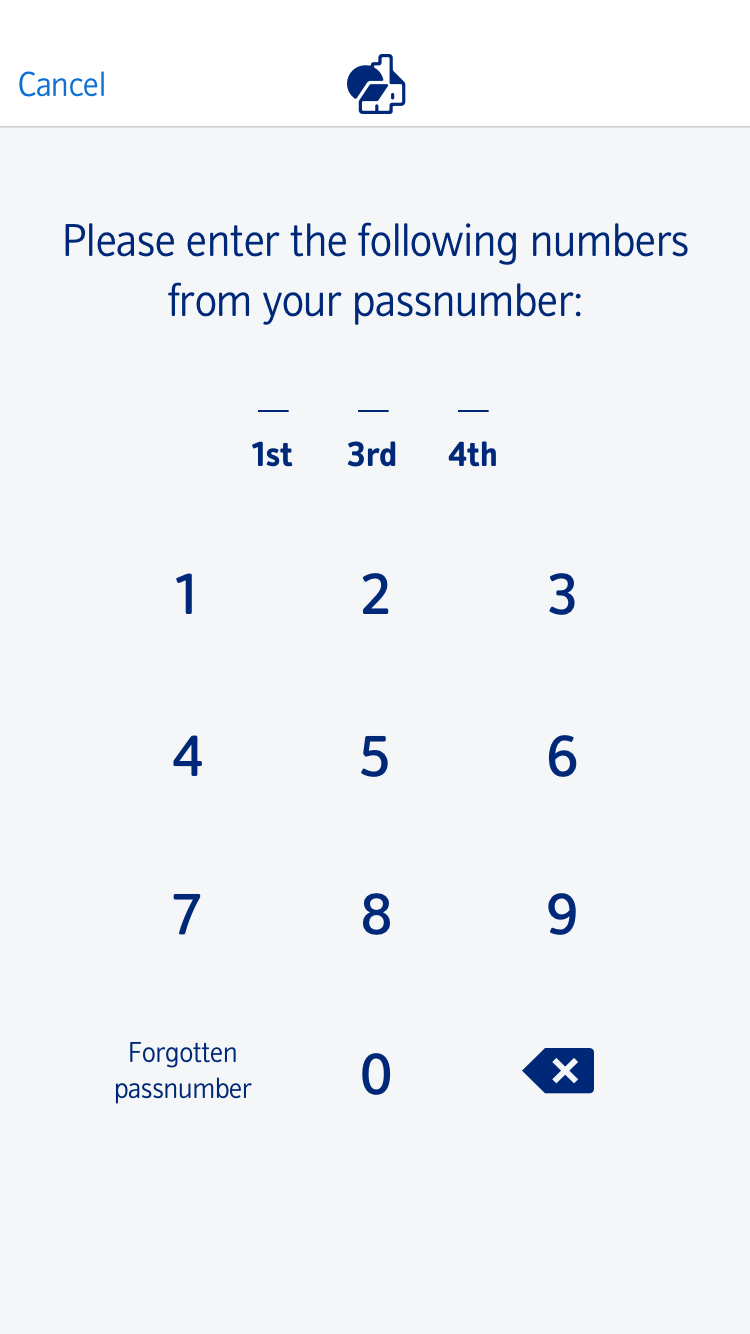 RCA Identify
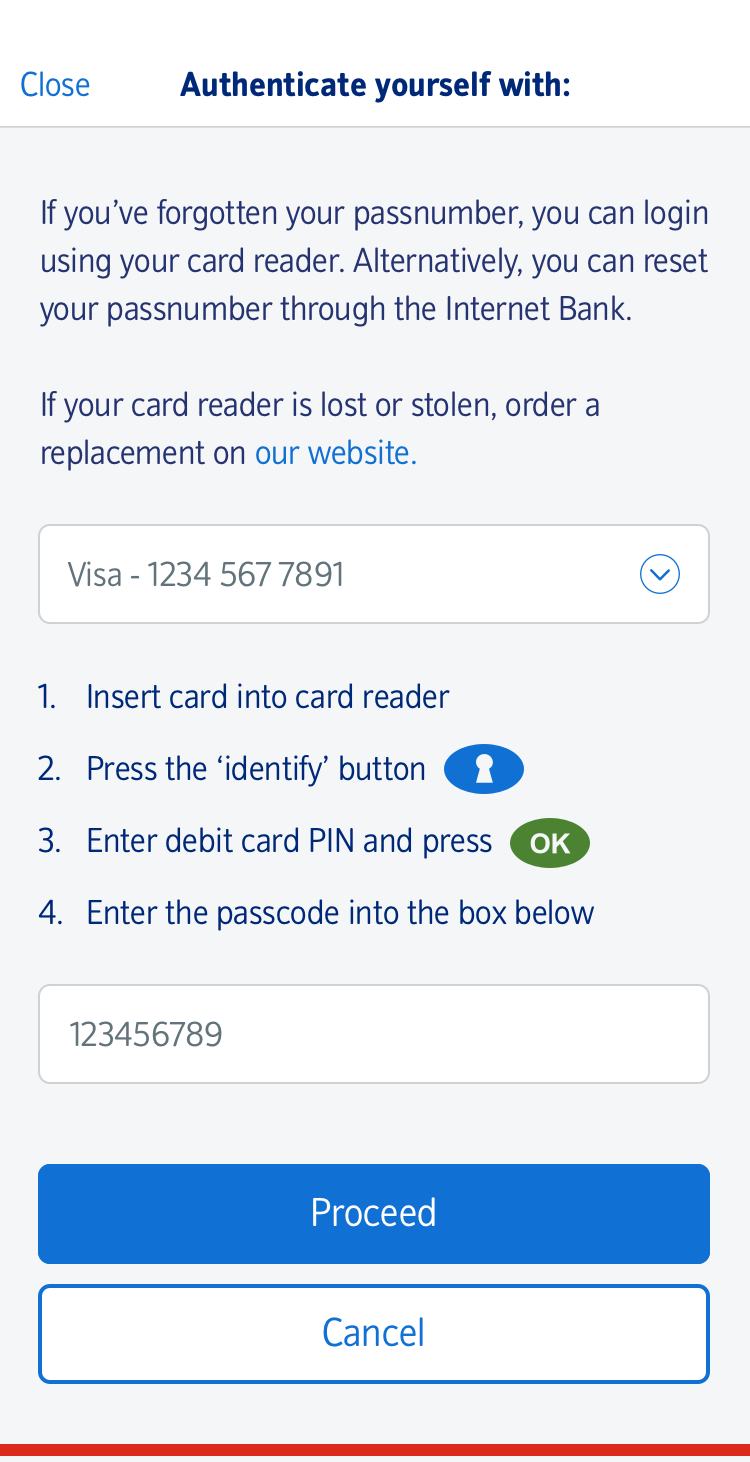 *Where the AIS exemption can be used ie where there is a long lived consent, balances and transactions, SCA will only be needed every 90 days (TPP should not ask more than 4 times in 24 hours)
2. AIS 90 day re-authentication / AIS data without exemption (via App)
1. Loading Page
2. Pre-Auth Screen
3. Authenticate
5. Redirect
Fingerprint
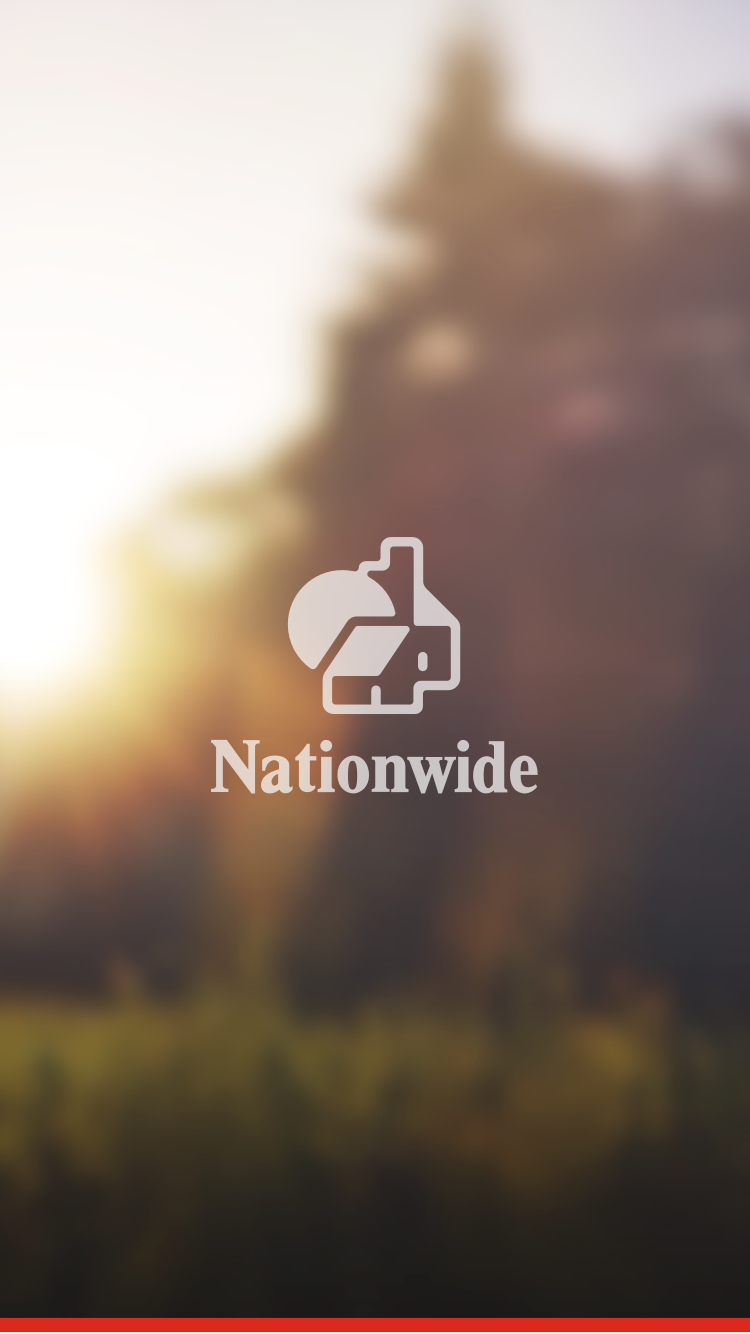 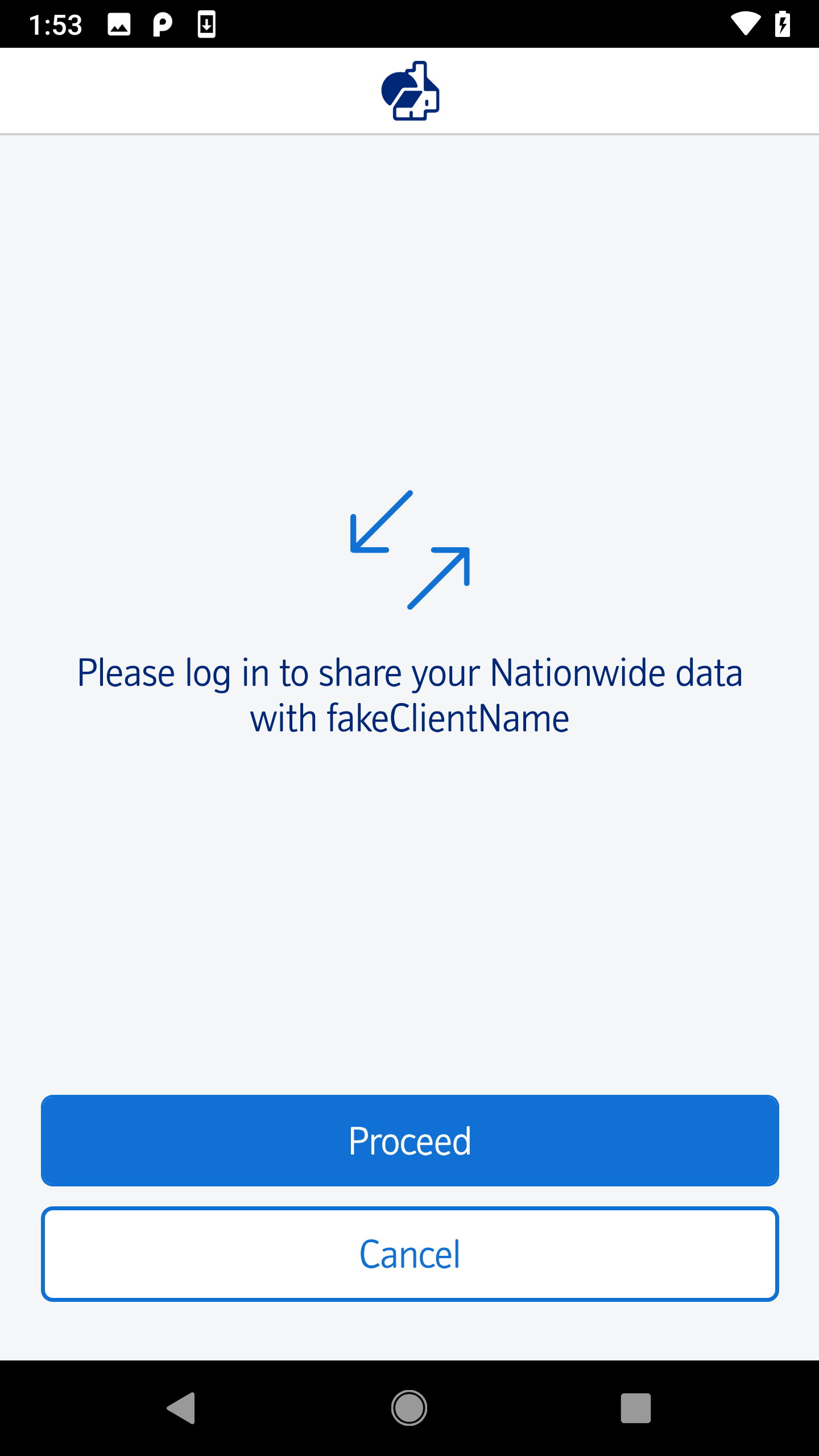 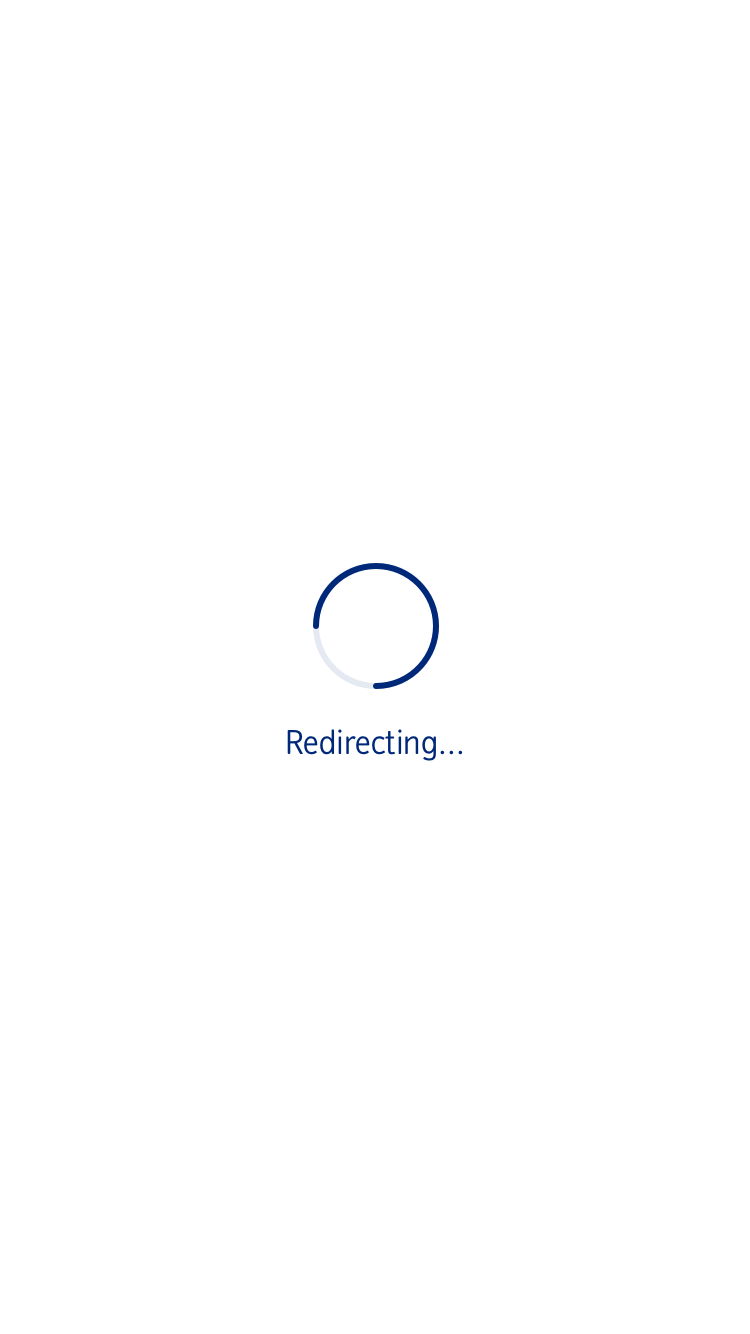 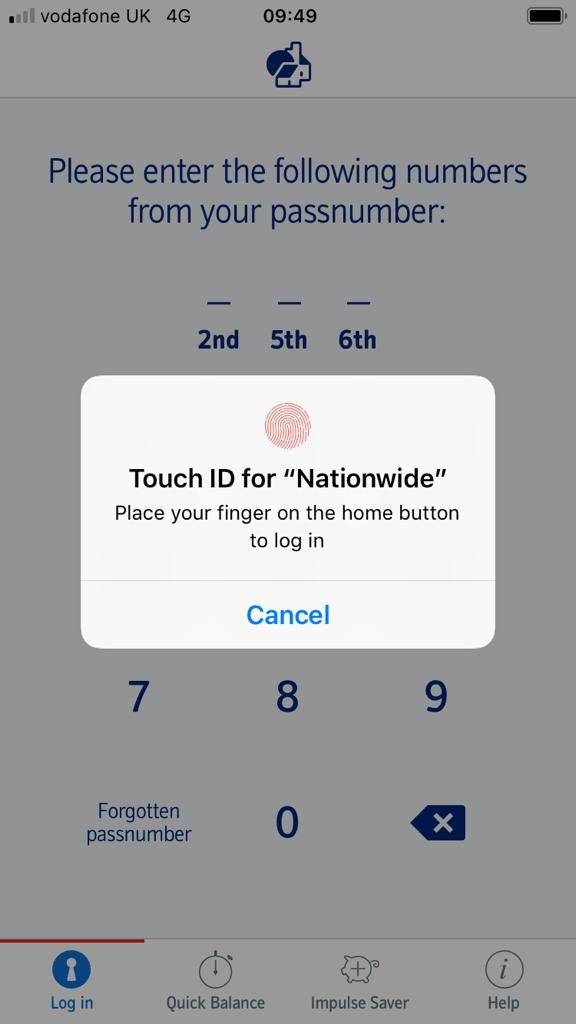 TPP initiates authorize flow w/ an existing consent
AISP can request AIS information
Challenge Required?
No
Yes
Facial Recognition
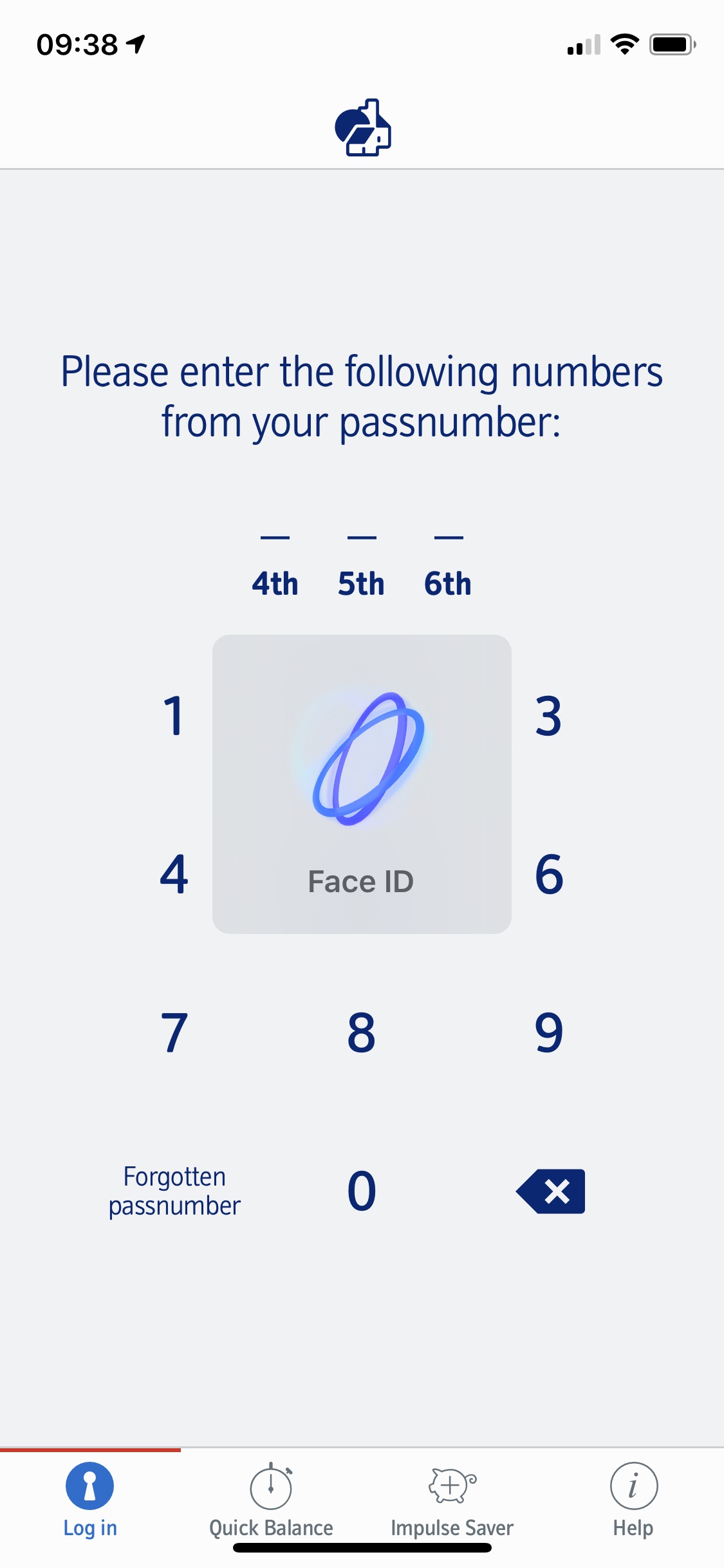 RCA Identify
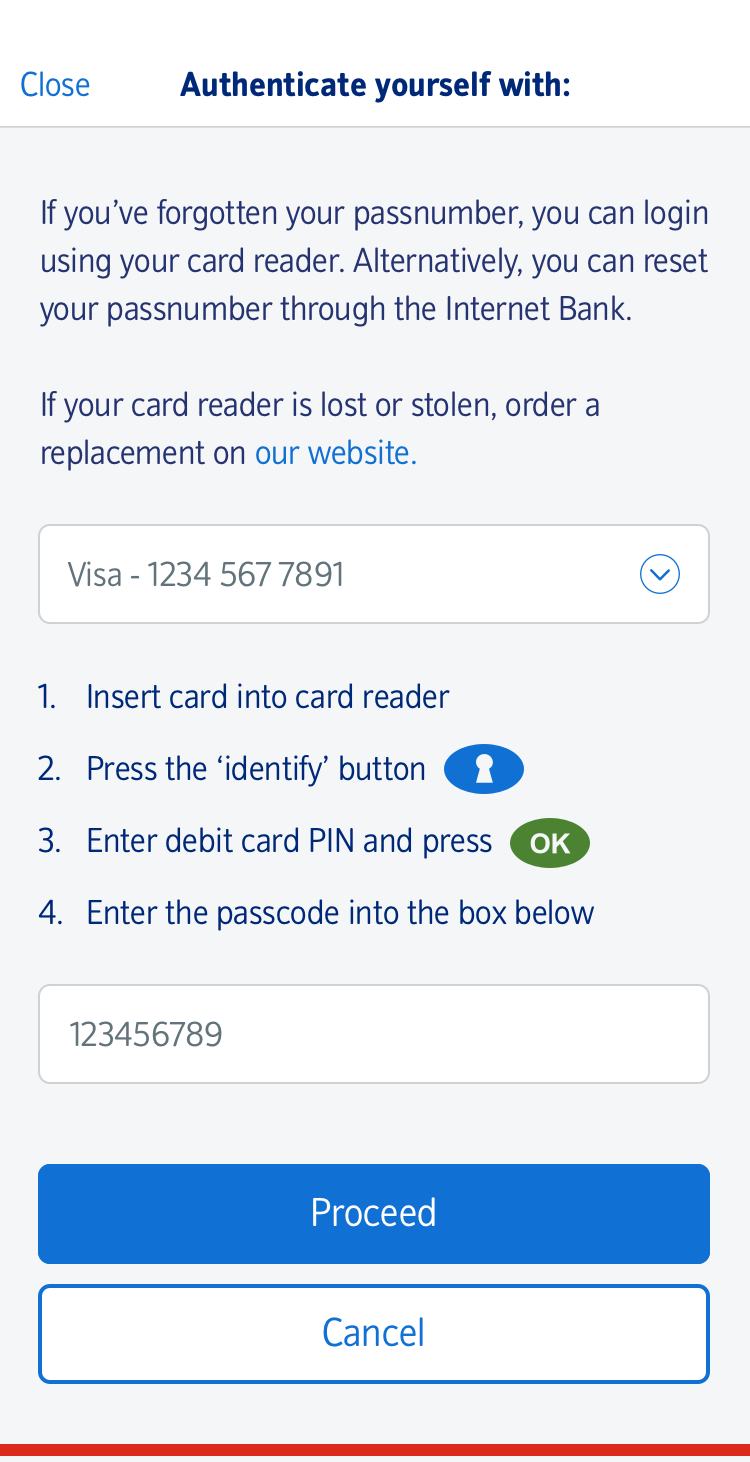 Passnumber
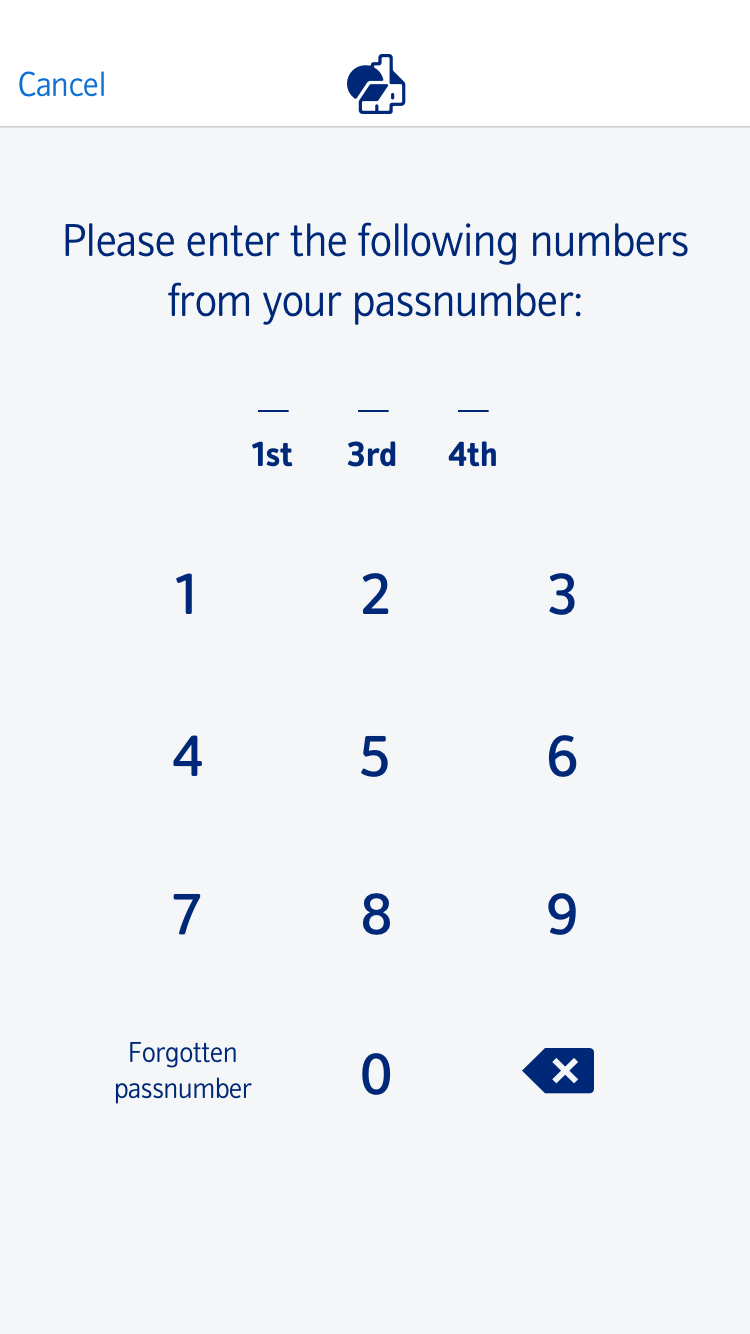 RCA Identify
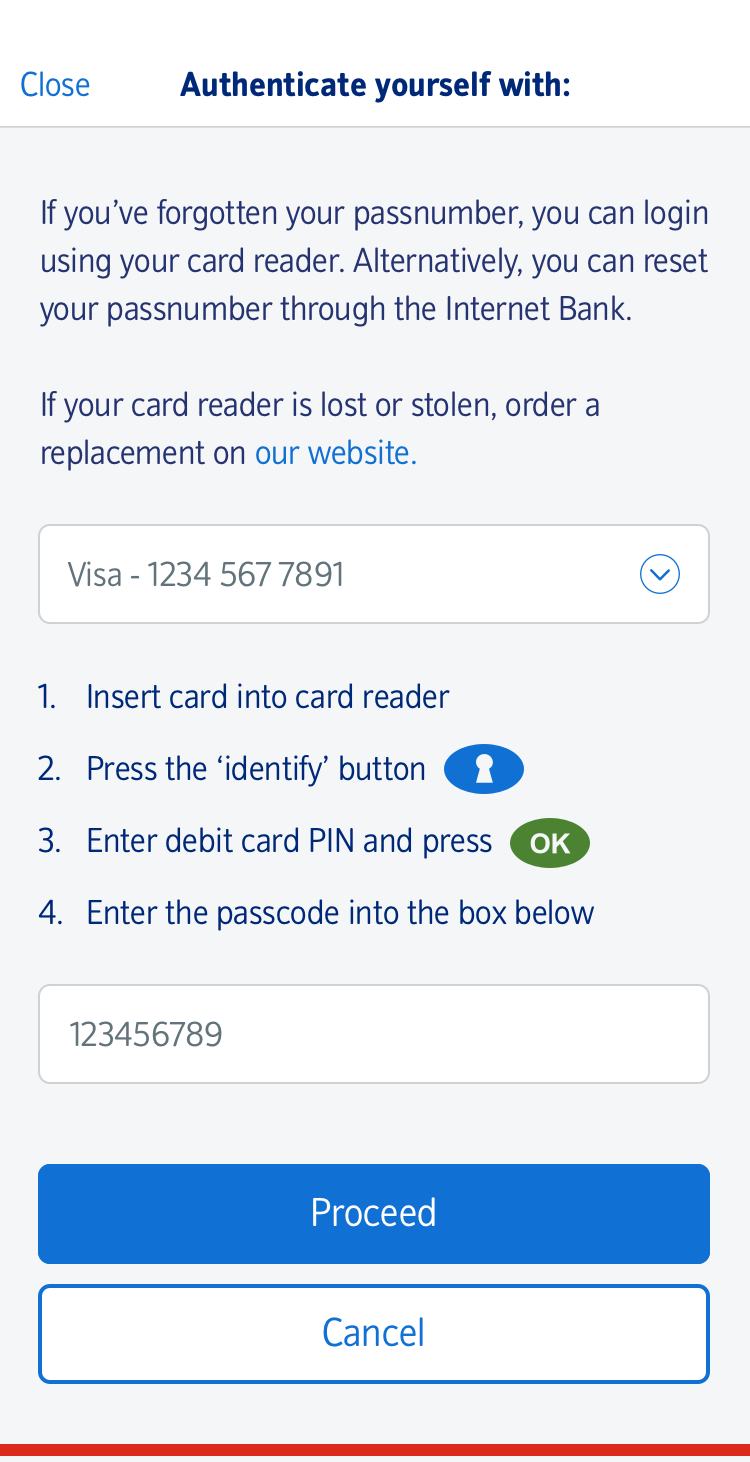 3. AIS consent (via Browser)
NB it is assumed that the TPP has provided the account details
1. Authenticate
2. Account Selection
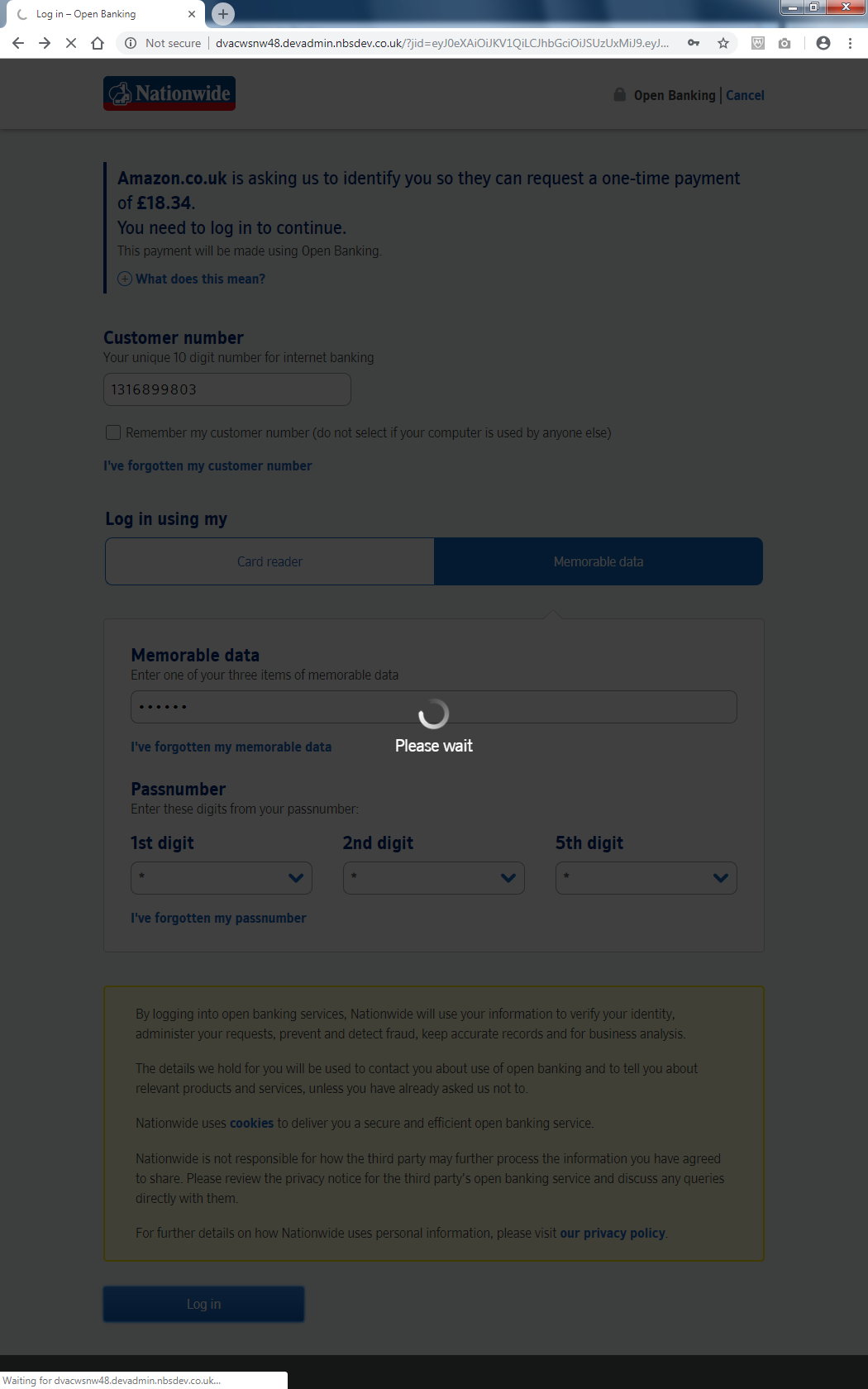 RCA Identify
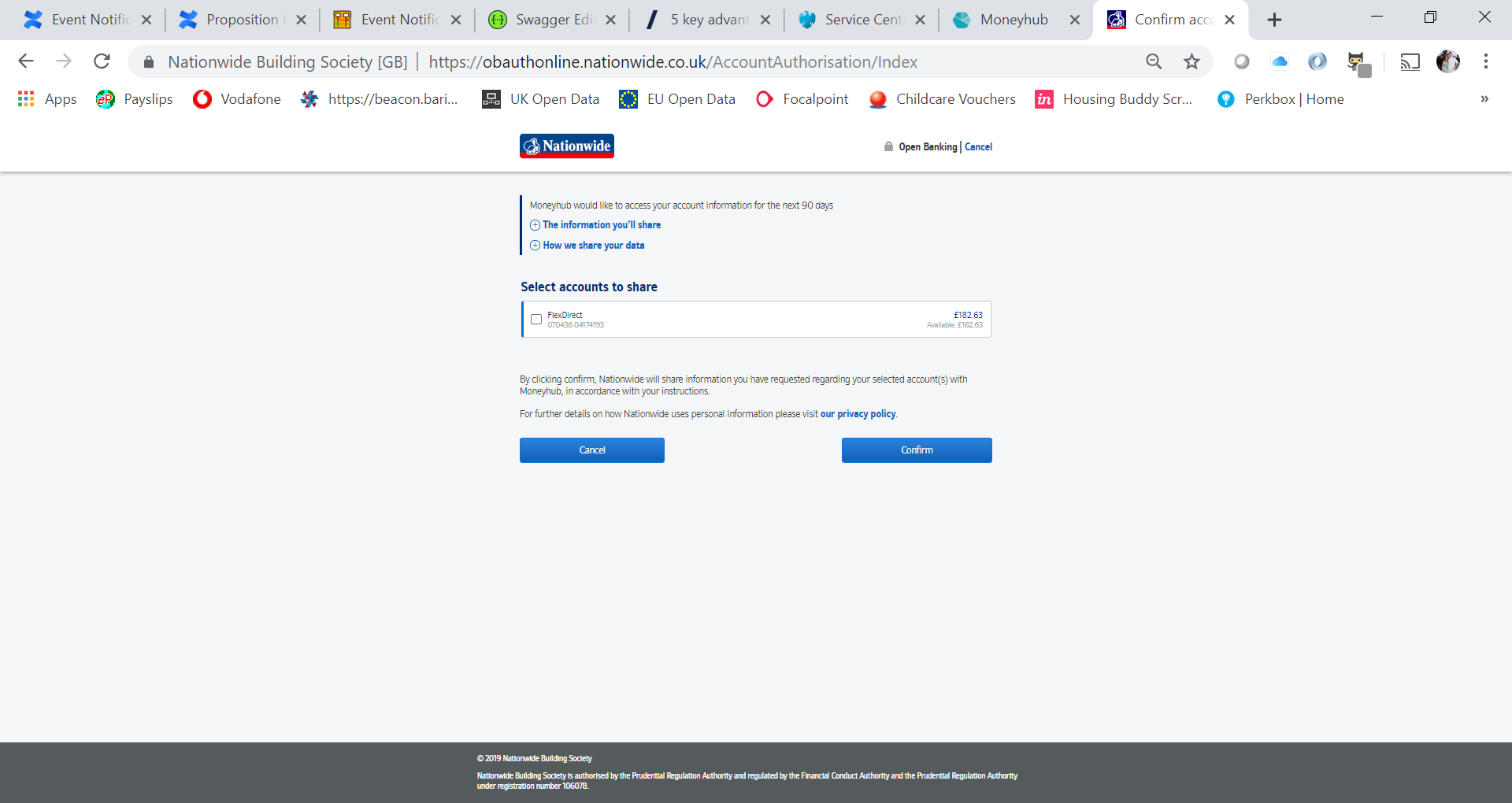 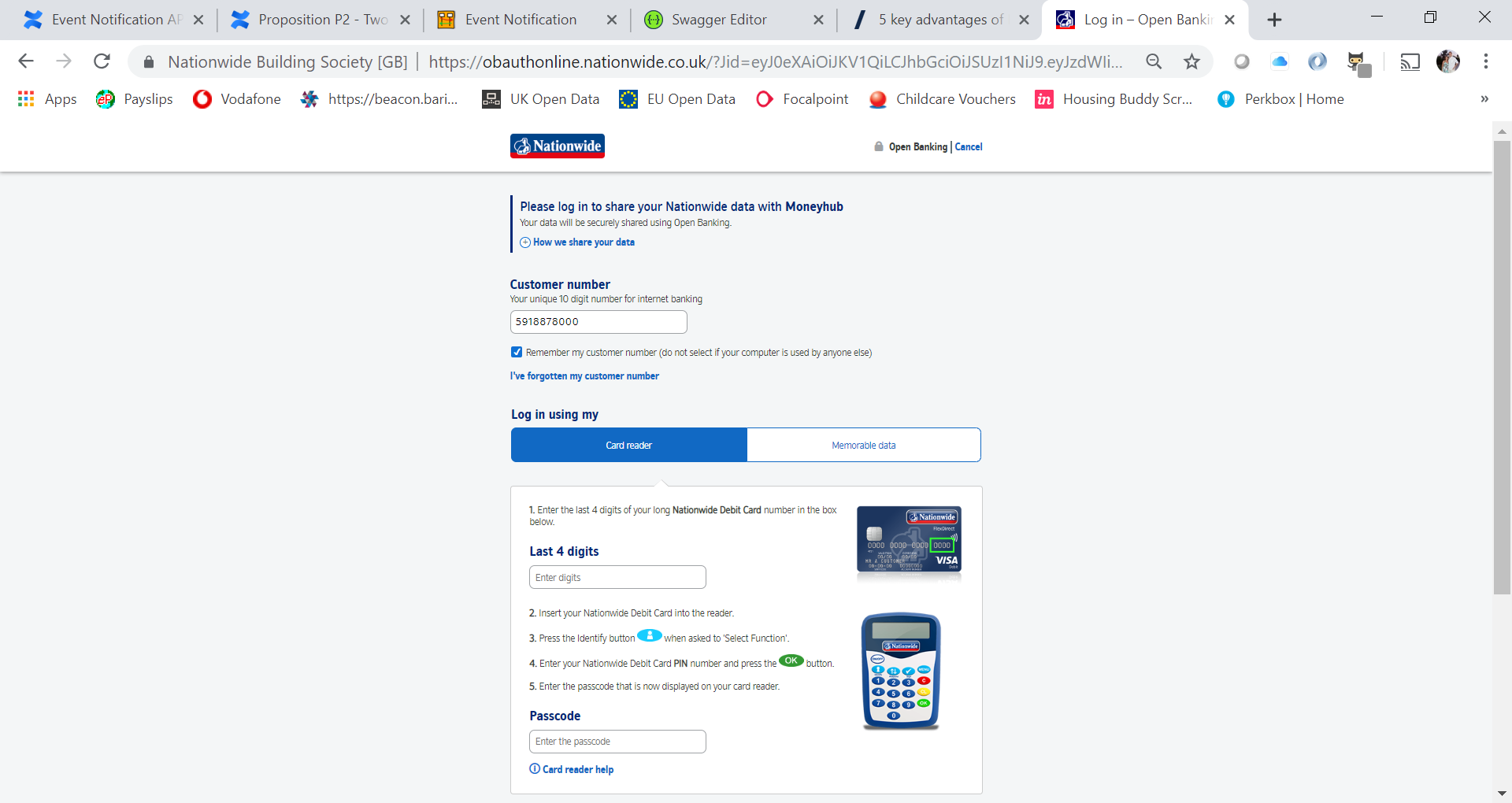 Challenge Required?
No
Yes
RCA Identify
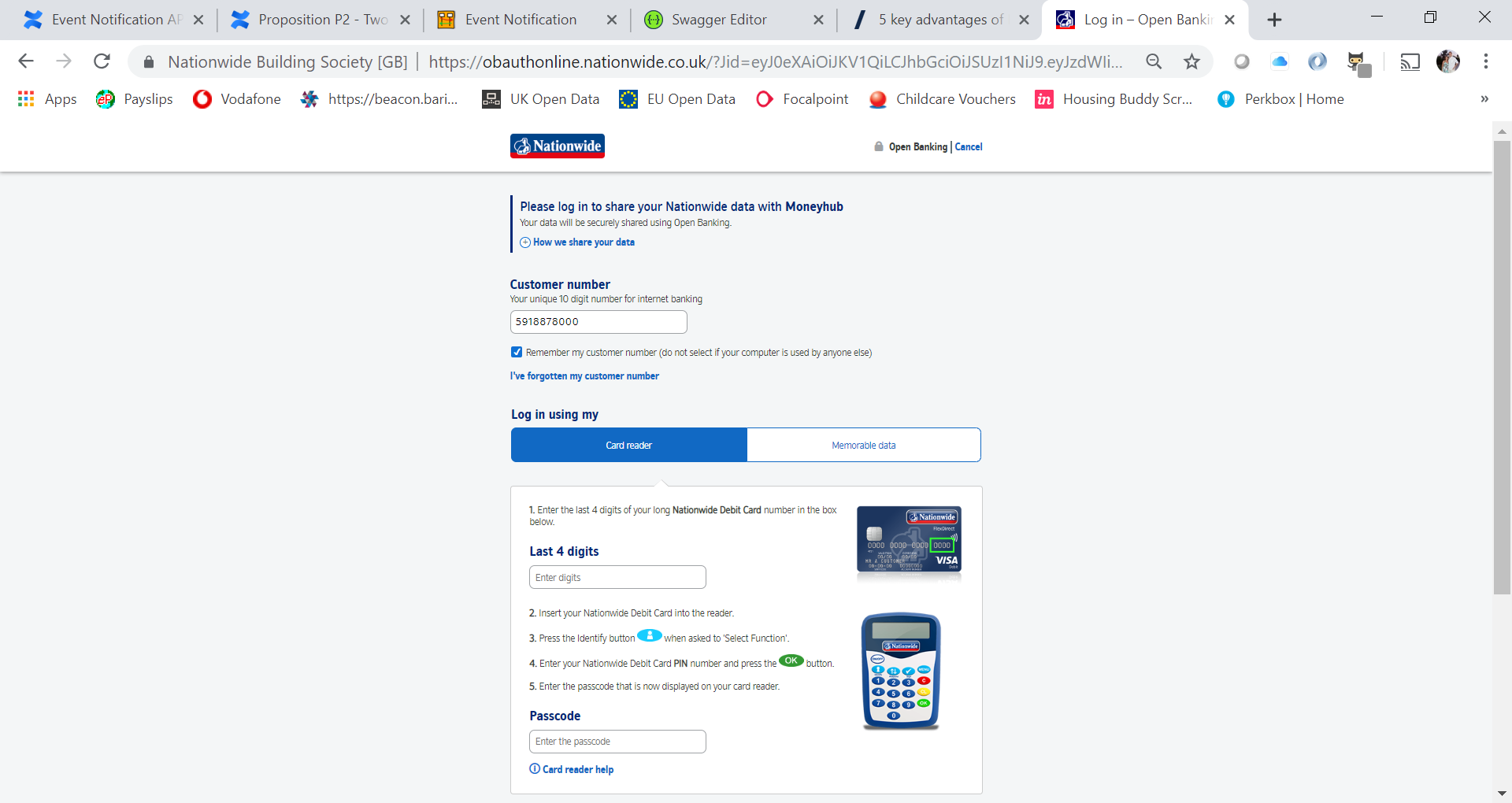 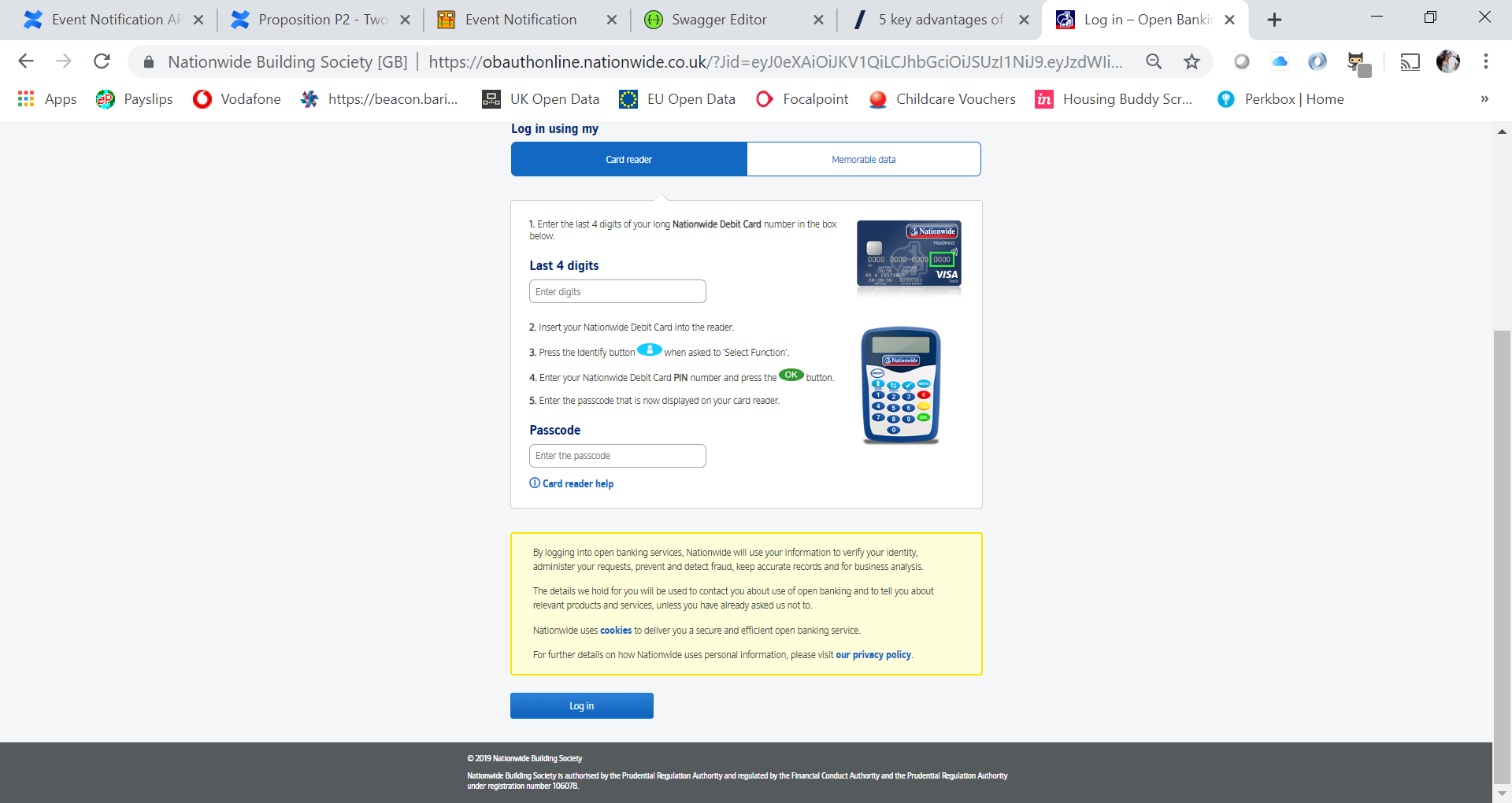 4. Payment (Via app)
1. Loading Page
2. Pre-Auth Screen
3. Authenticate
5. Redirect
Nationwide Member consents to PIS at TPP and OB redirection initiated
Fingerprint
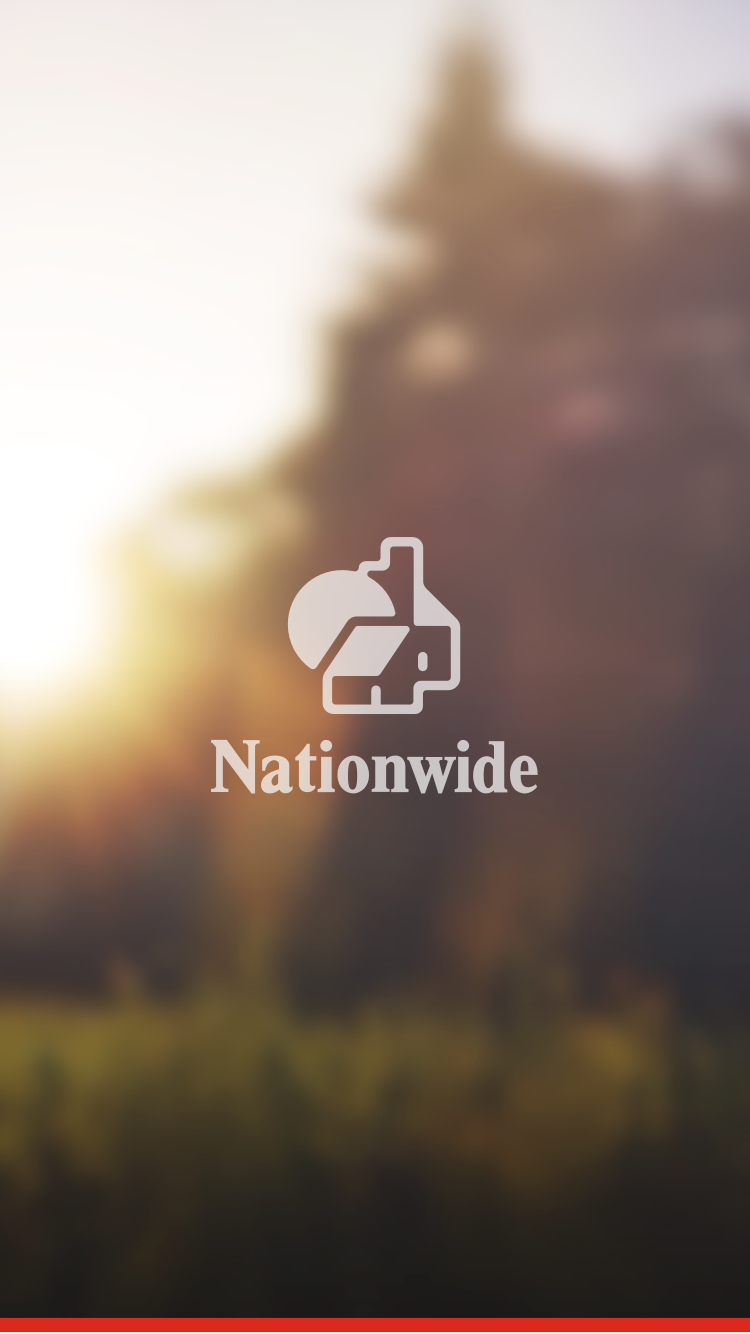 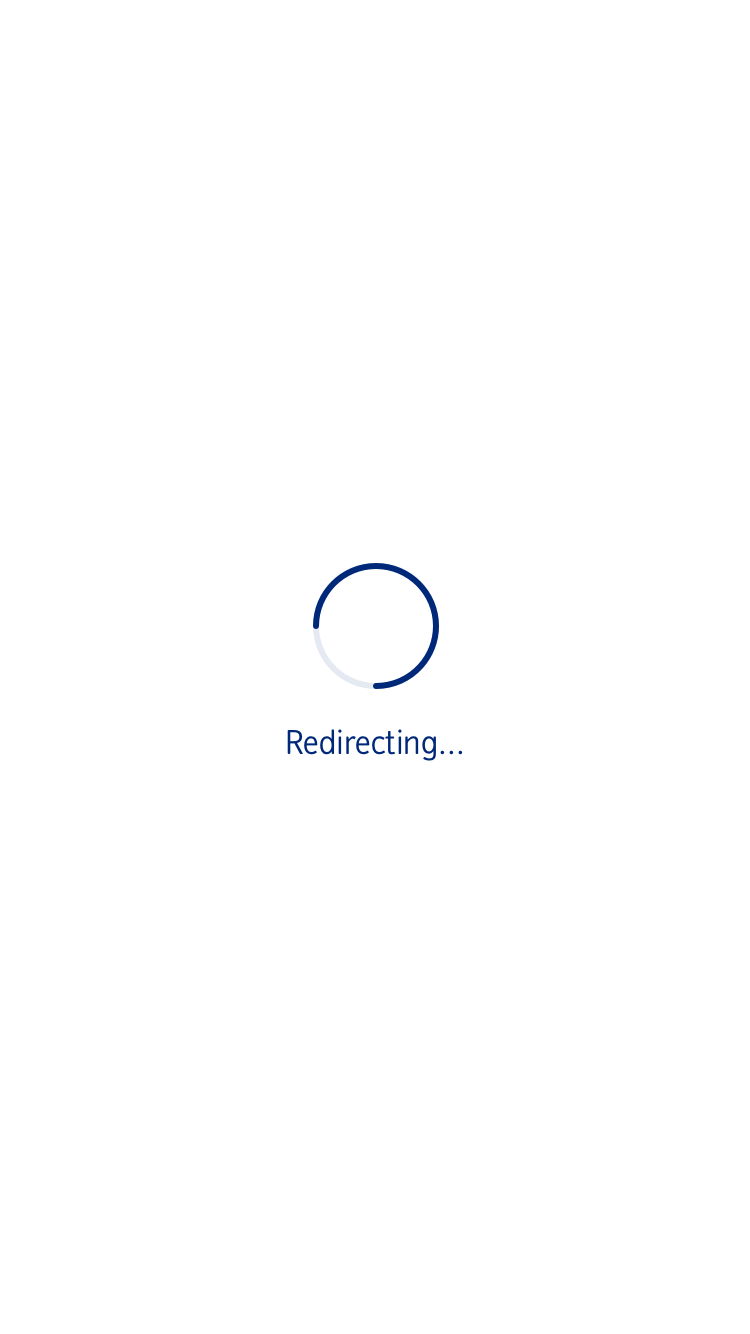 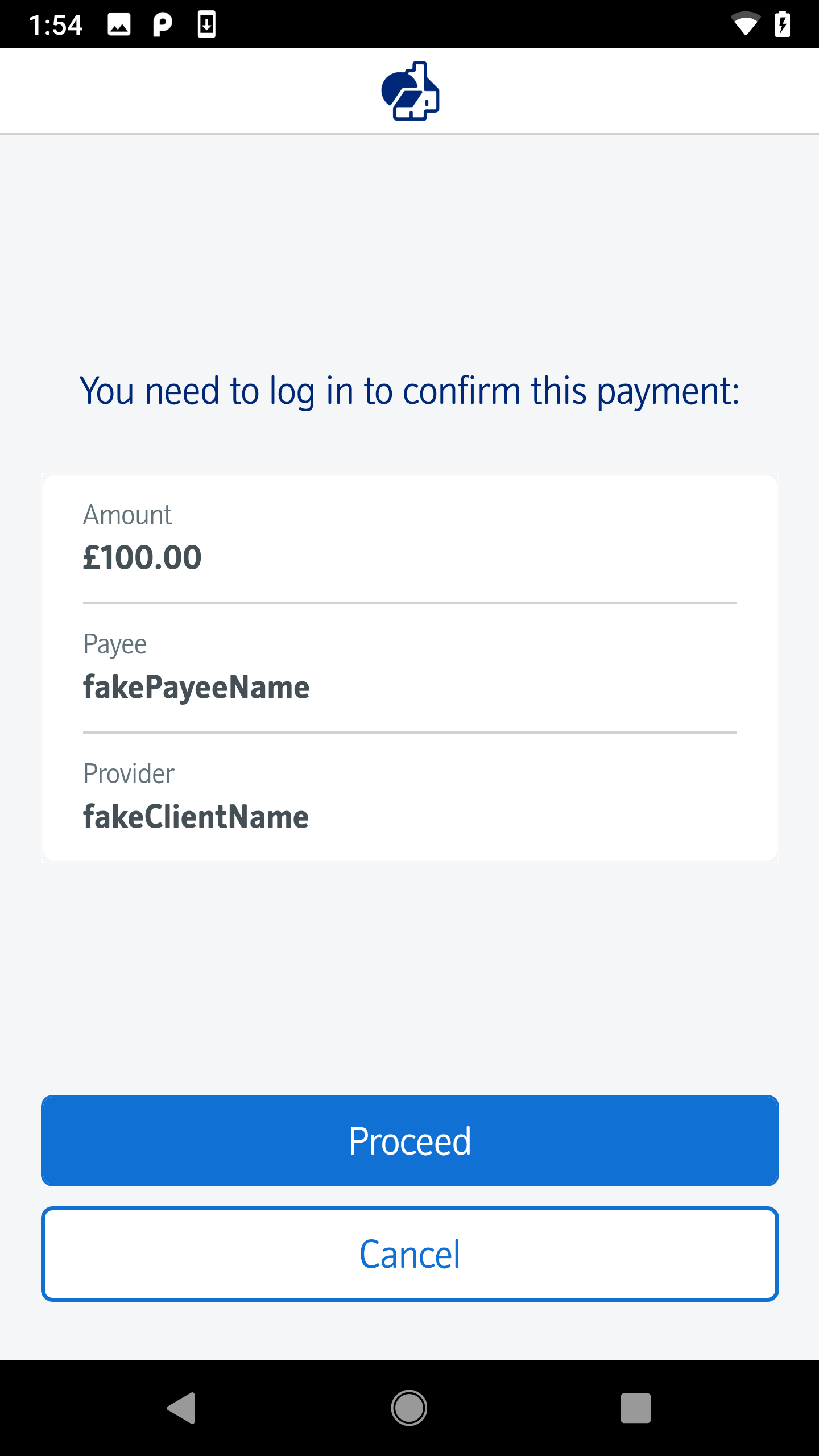 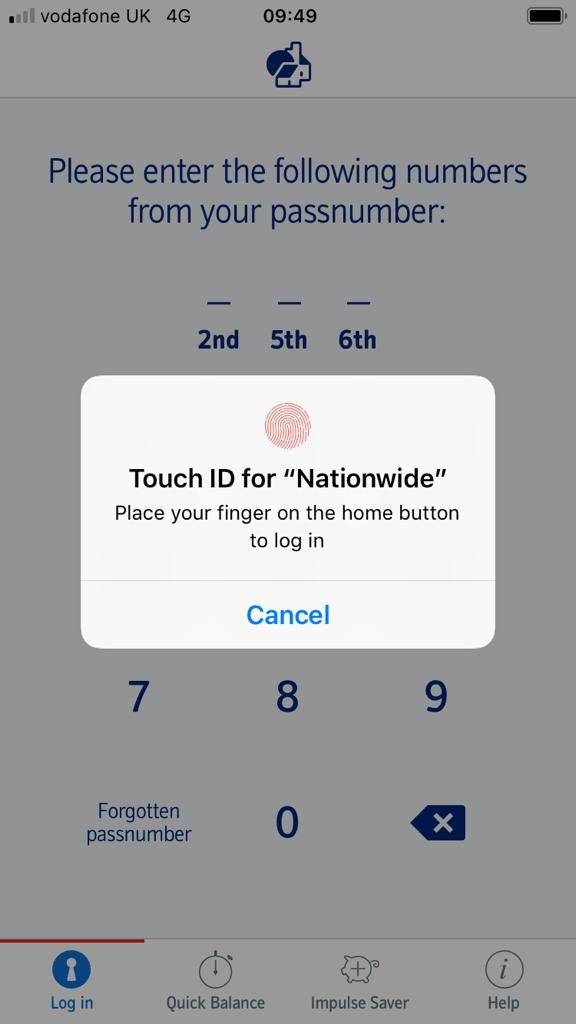 PISP can submit payment
No
Account Selection Required
Challenge Required?
Facial Recognition
Yes
Yes
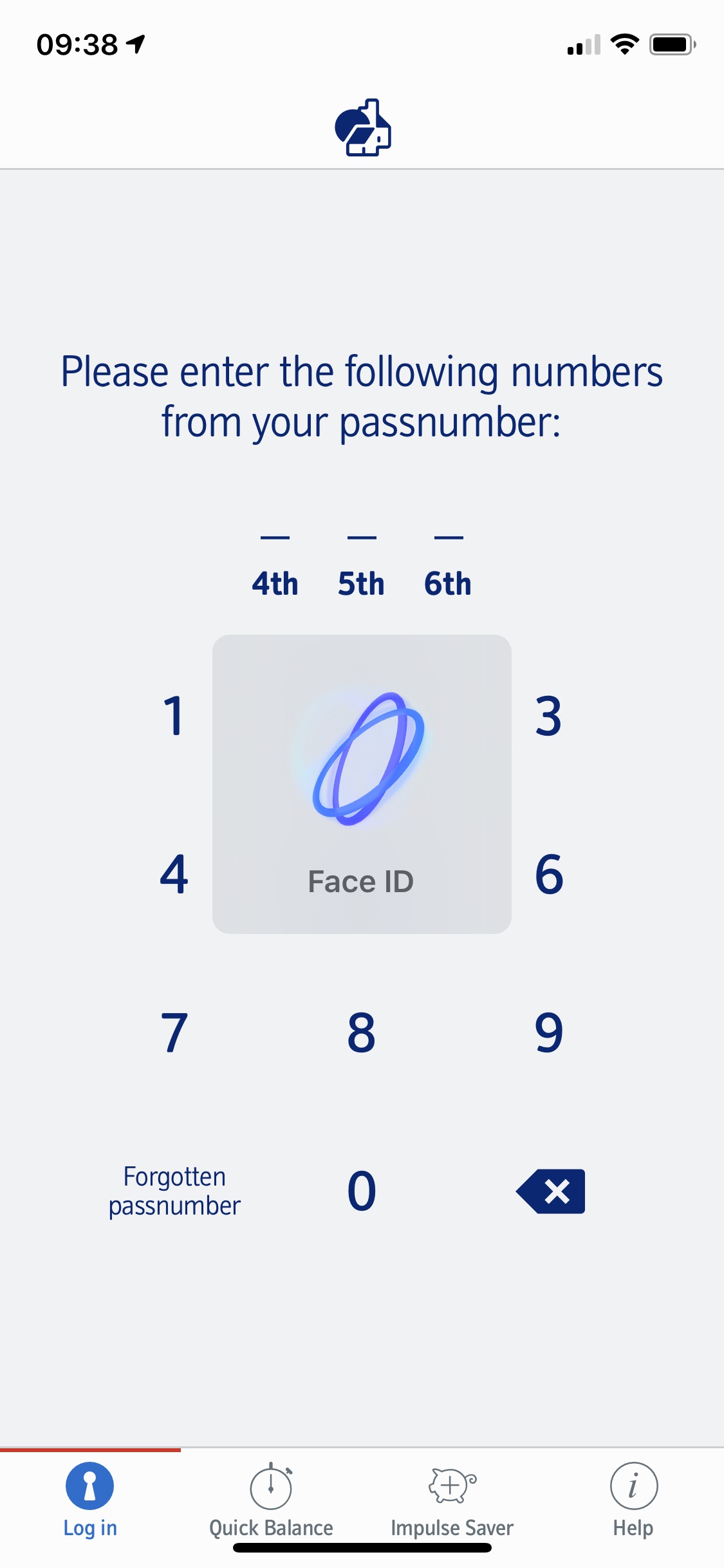 RCA Identify
4. Account Selection
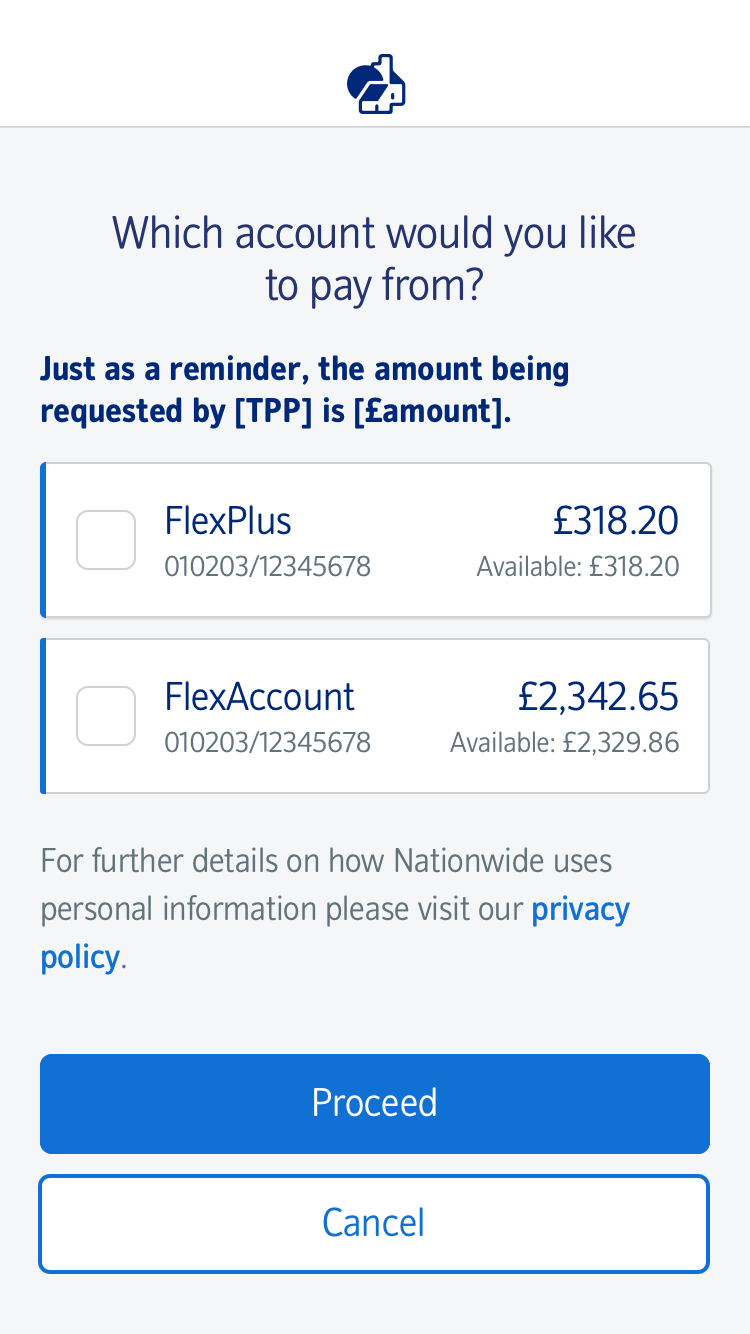 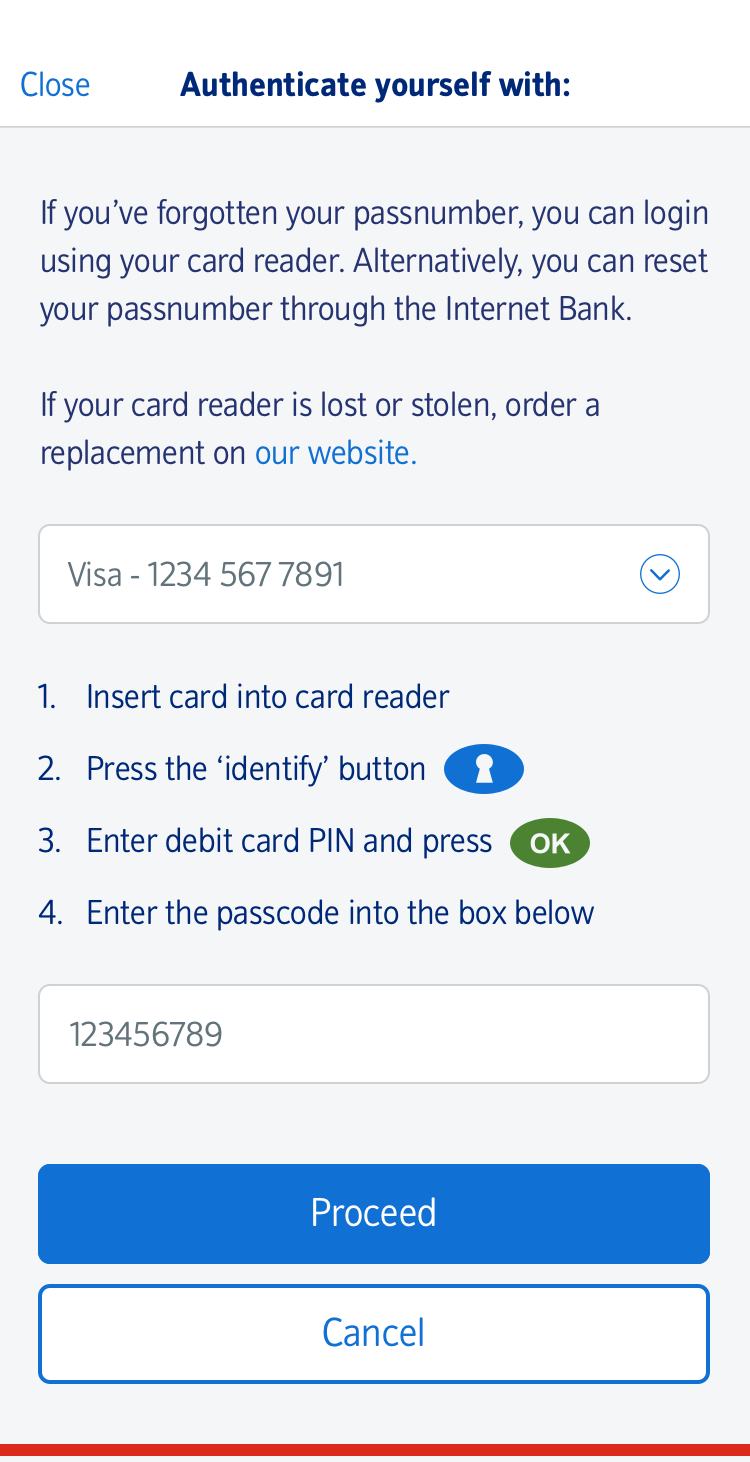 Passnumber
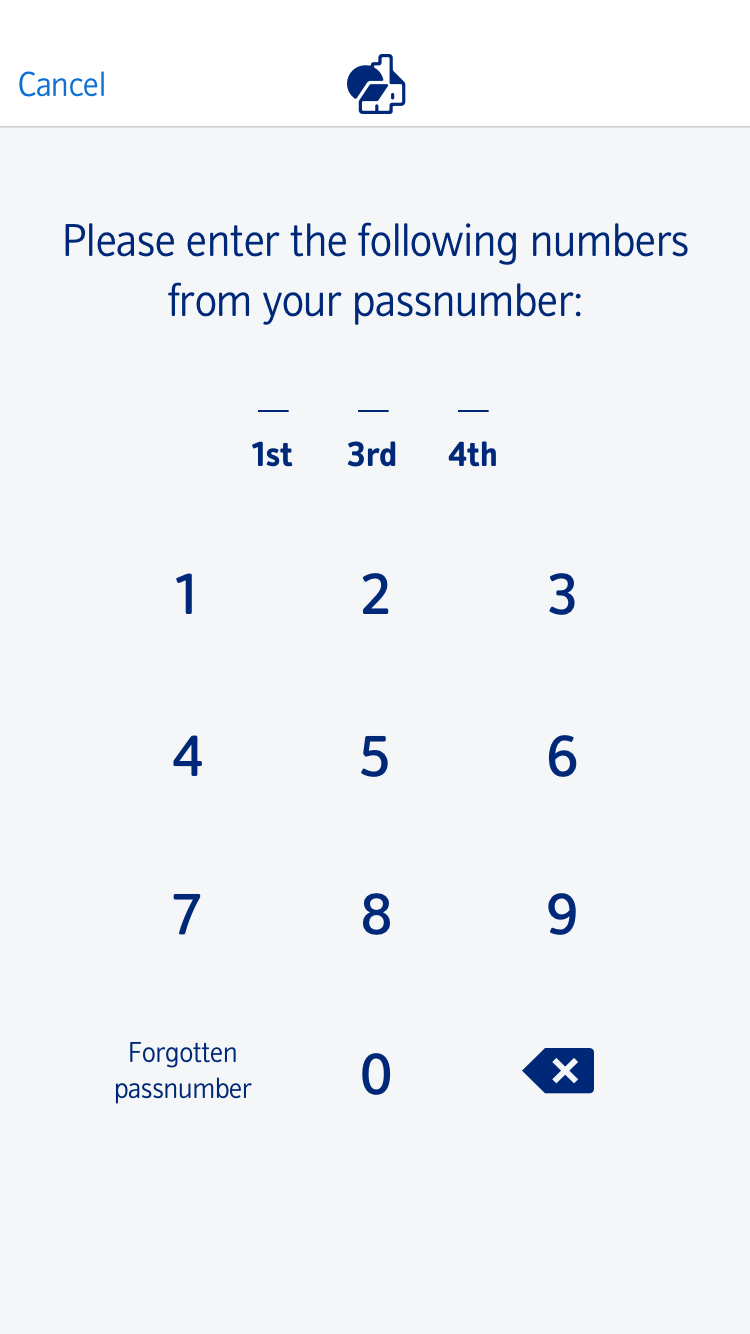 RCA Identify
An authorisation code is sent to the TPP, an authentication code is generated and the payment is dynamically linked
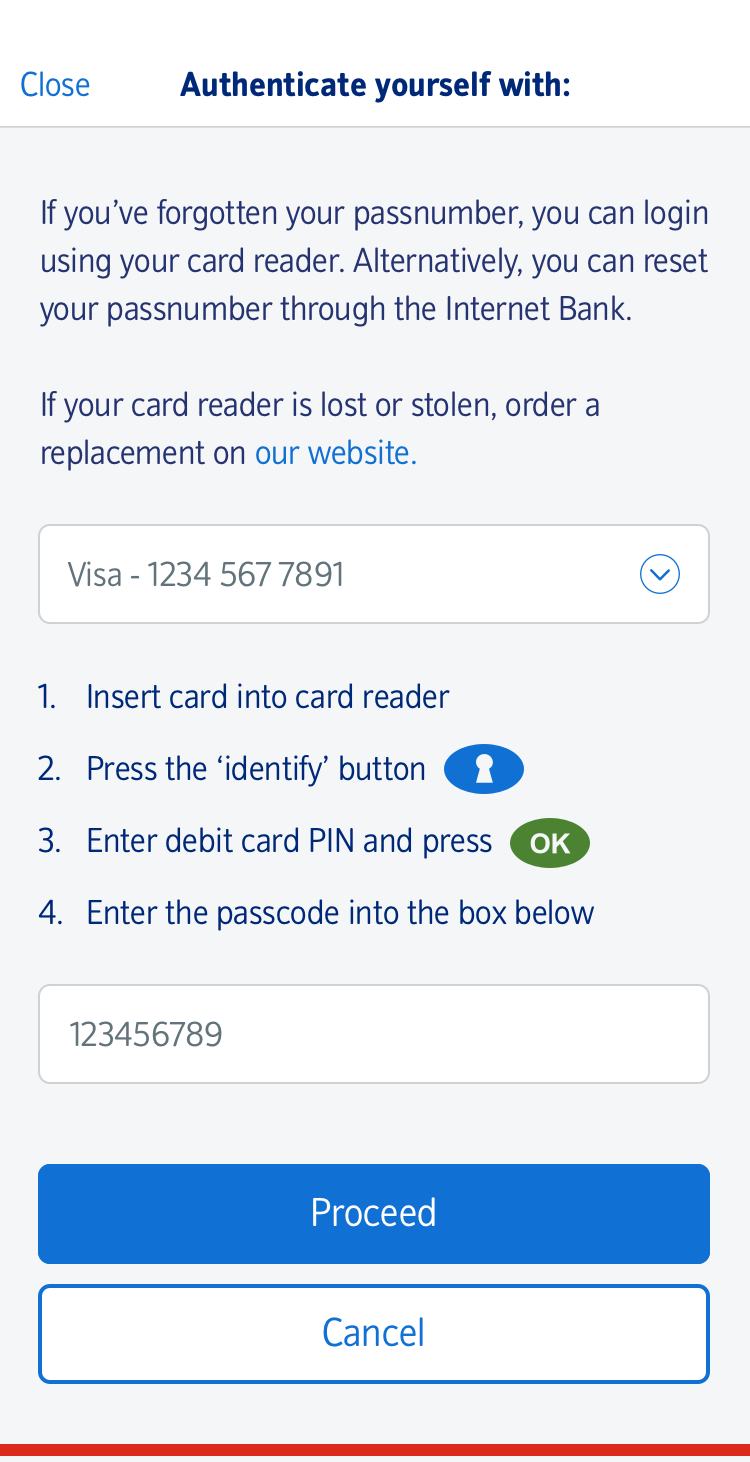 5. Payment (Browser)
1. Authenticate
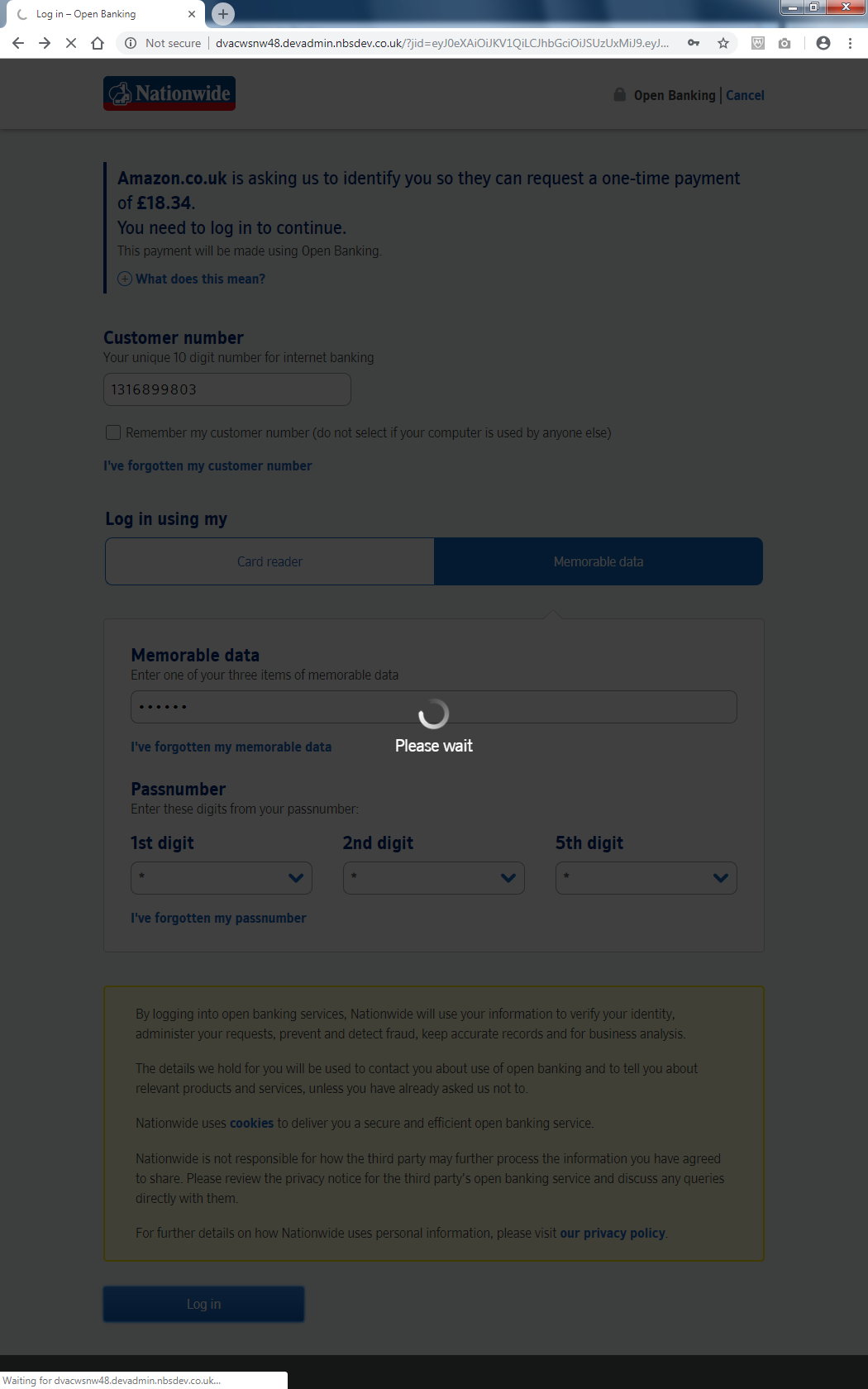 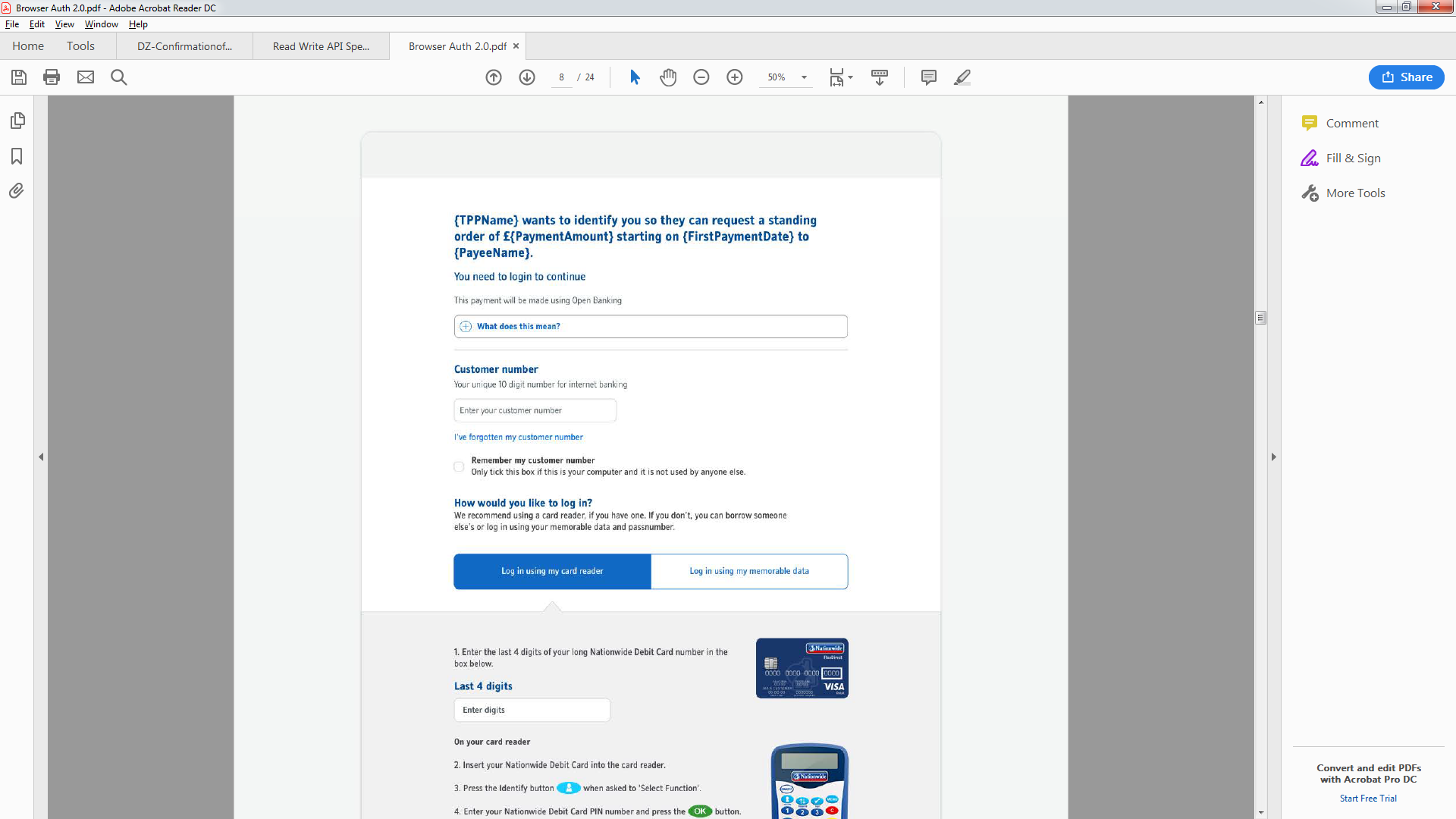 Nationwide Member consents to payment at TPP
TPP initiates OB redirection
Challenge Required?
Account Selection Required
No
No
No
Yes
Yes
RCA Identify
2. Account Selection
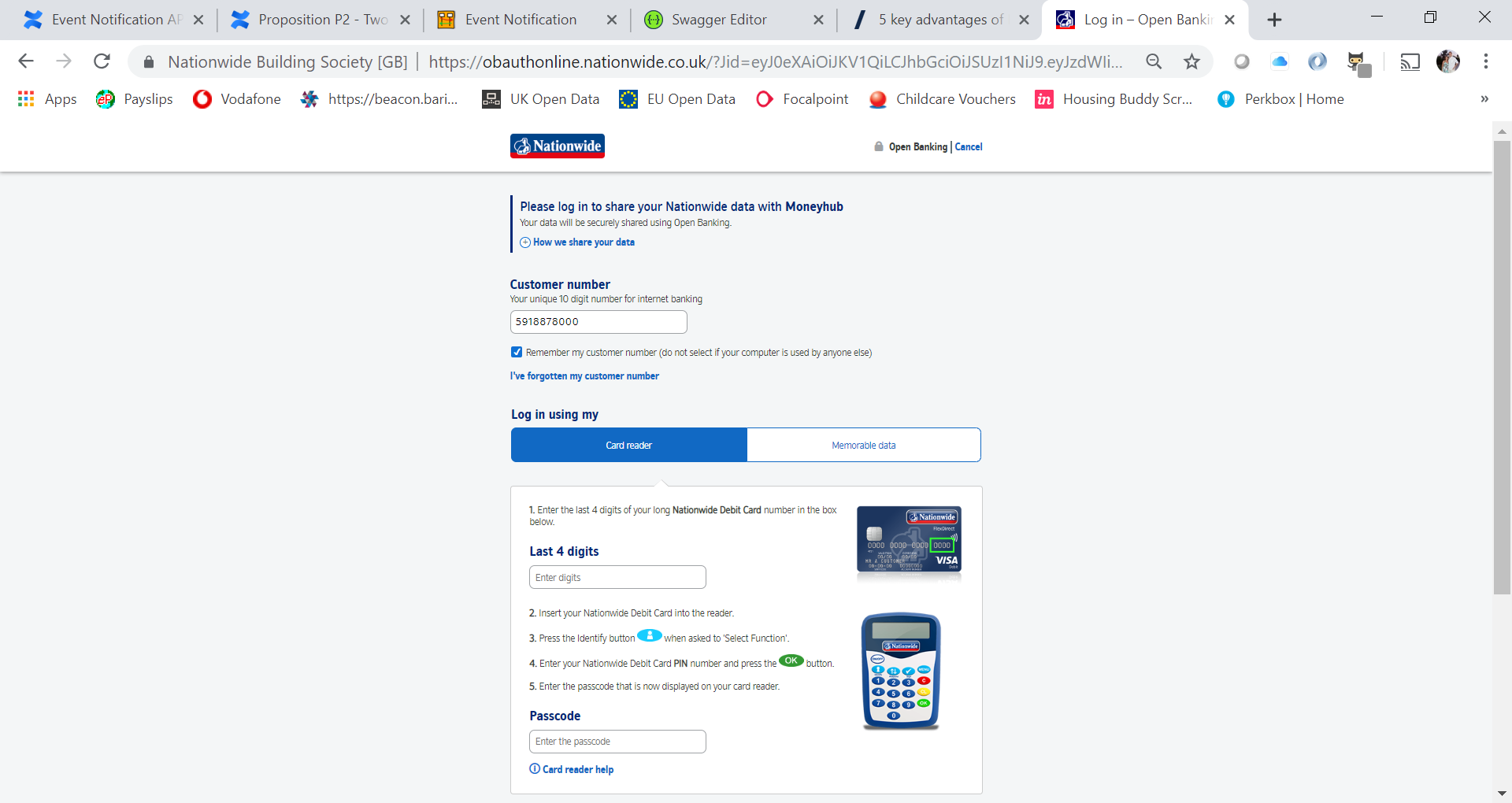 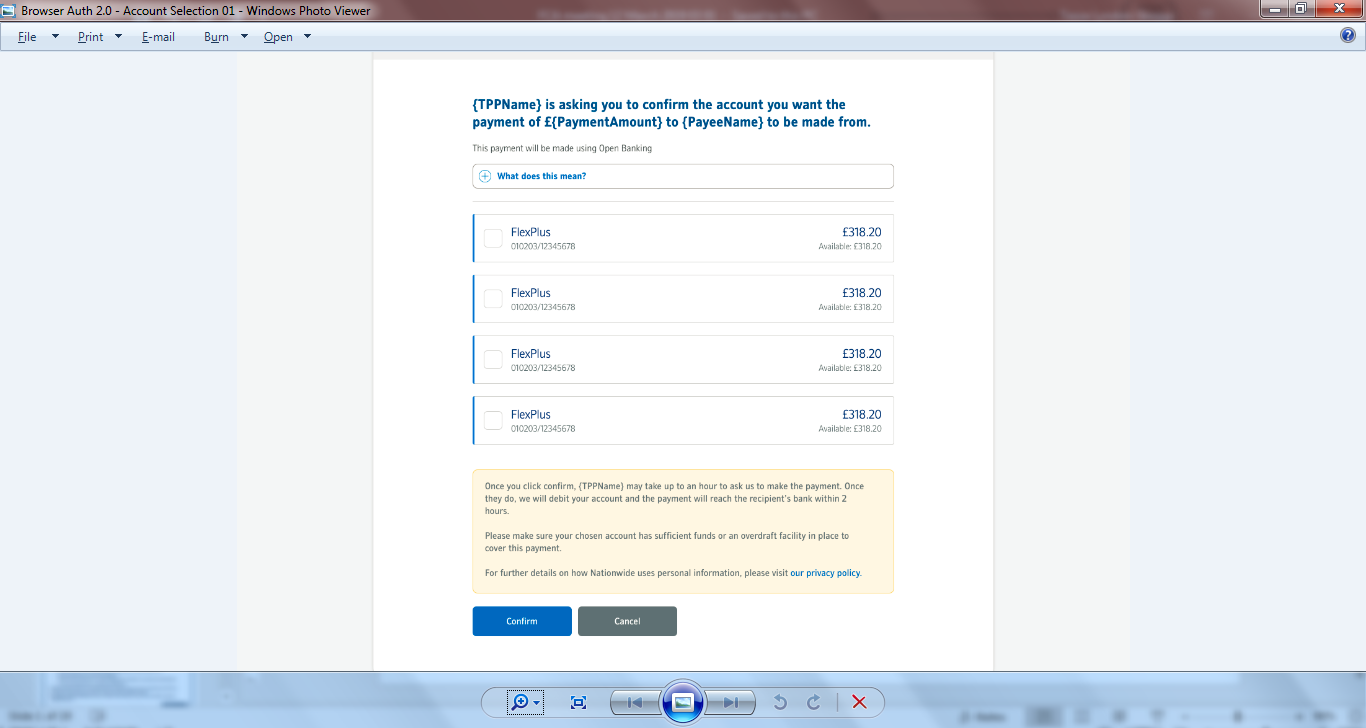 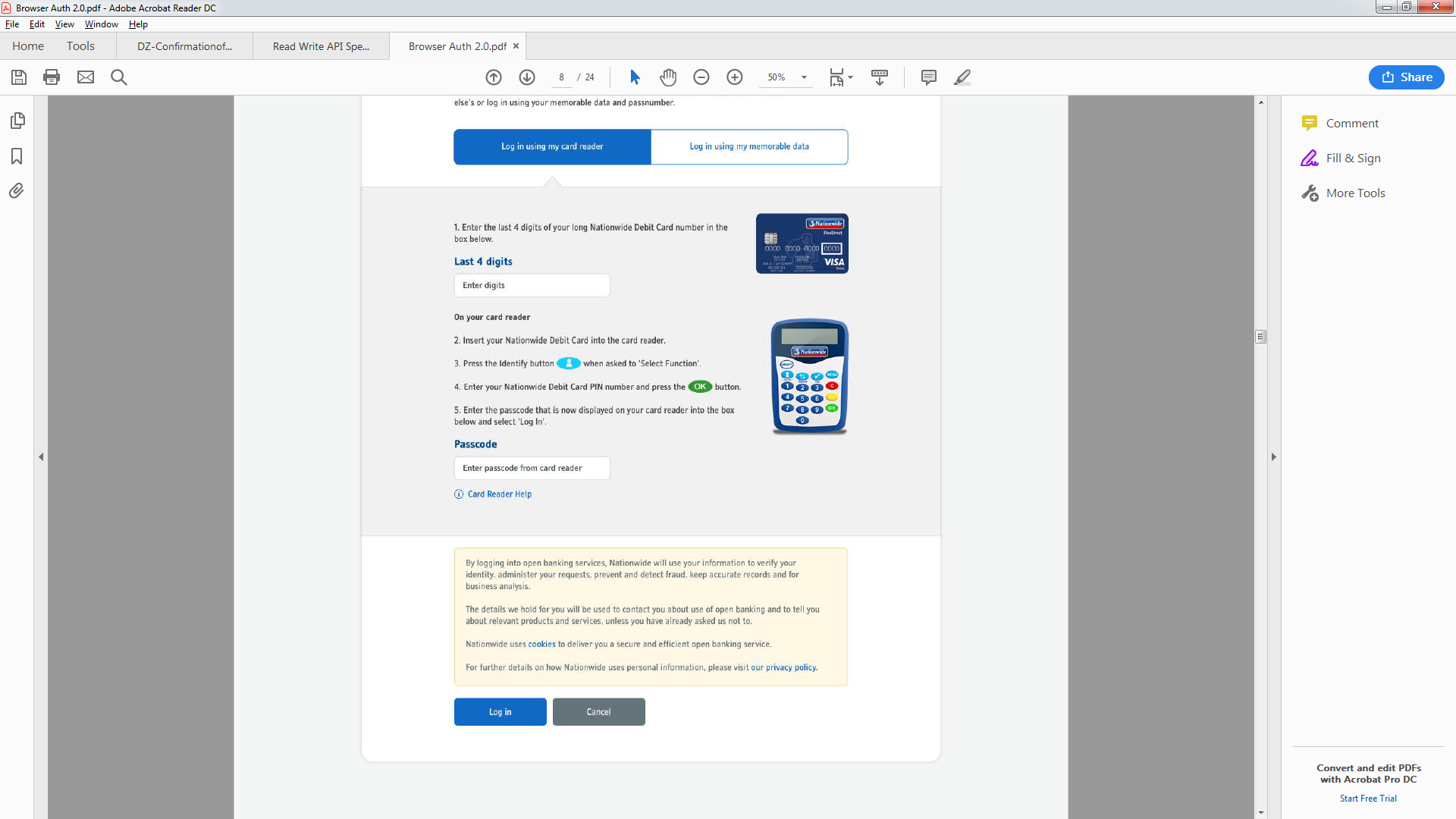 An authorisation code is sent to the TPP, an authentication code is generated and the payment is dynamically linked
6. CBPII via App
1. Loading Page
2. Pre-Auth Screen
3. Authenticate
4. Take Consent
Fingerprint
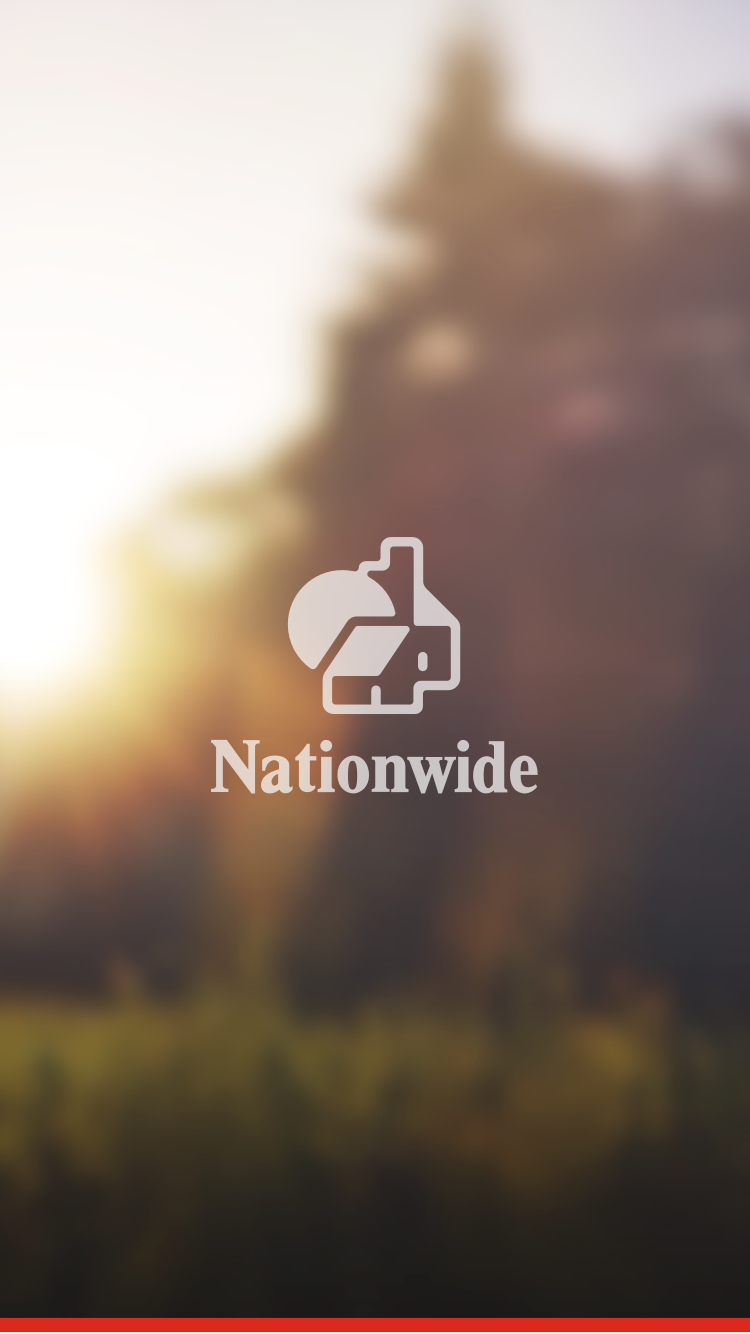 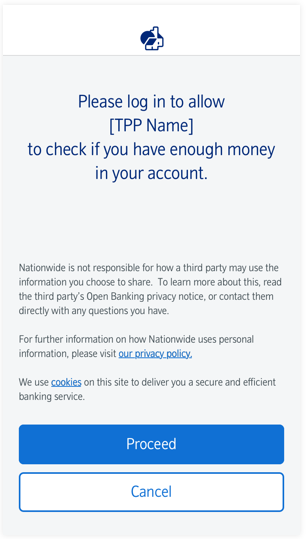 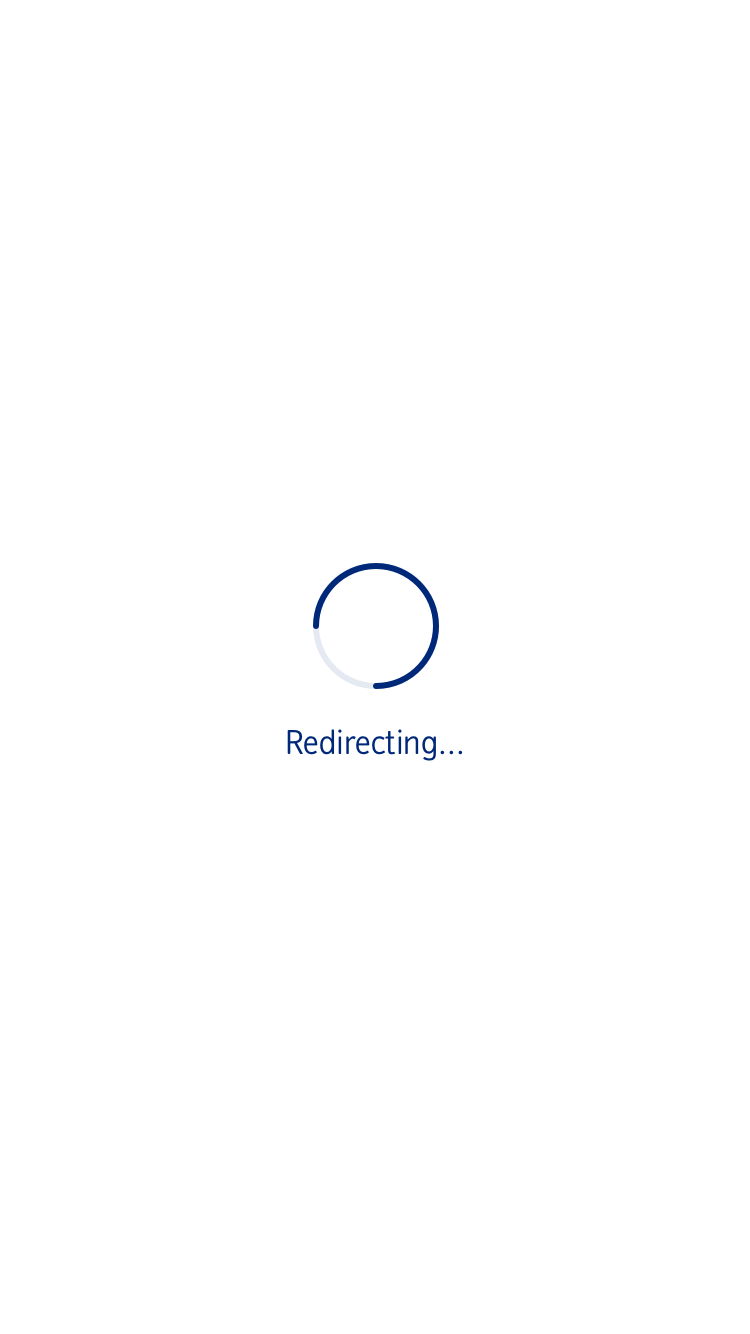 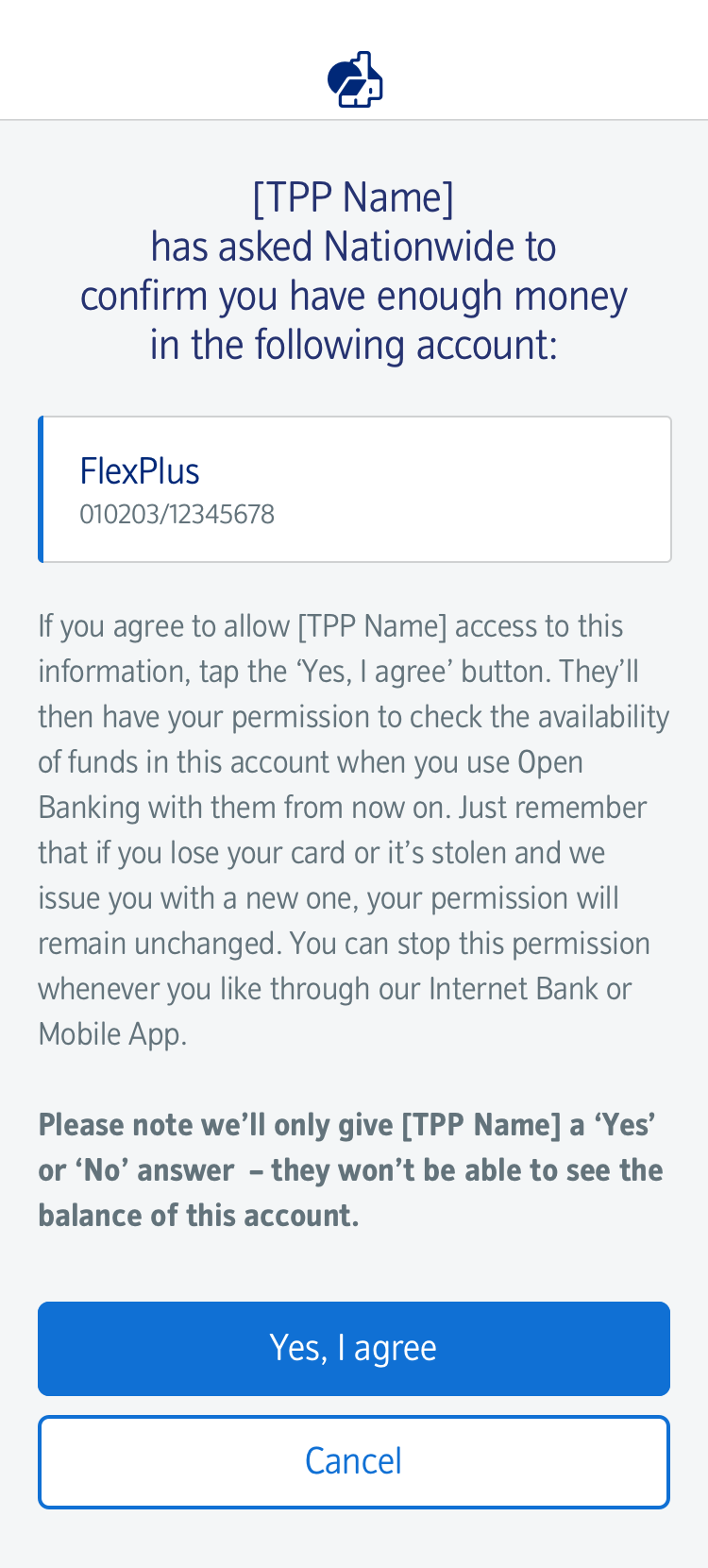 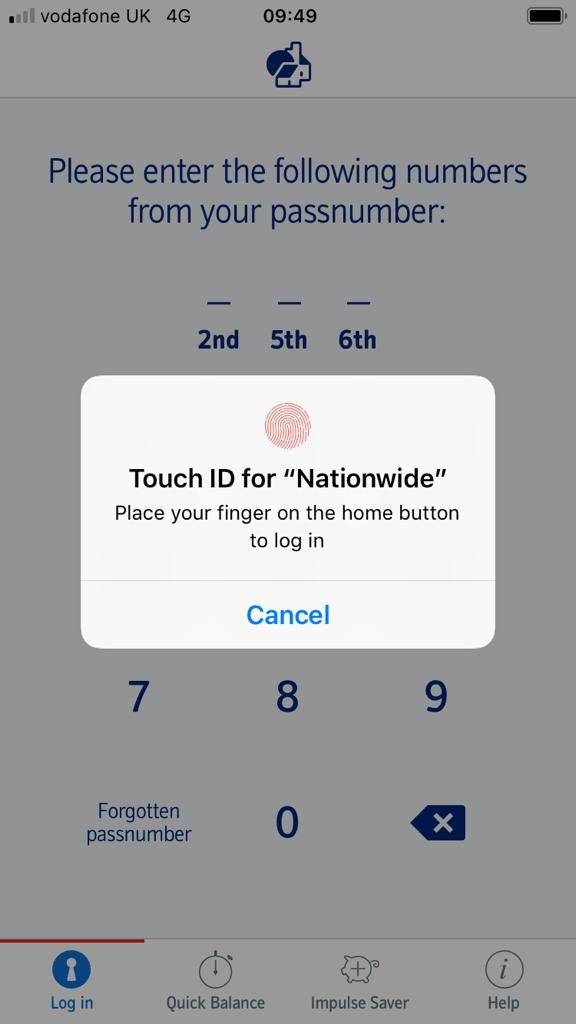 CBPII redirects member to NBS to provide consent for confirmation of funds
Challenge Required?
Yes
Facial Recognition
No
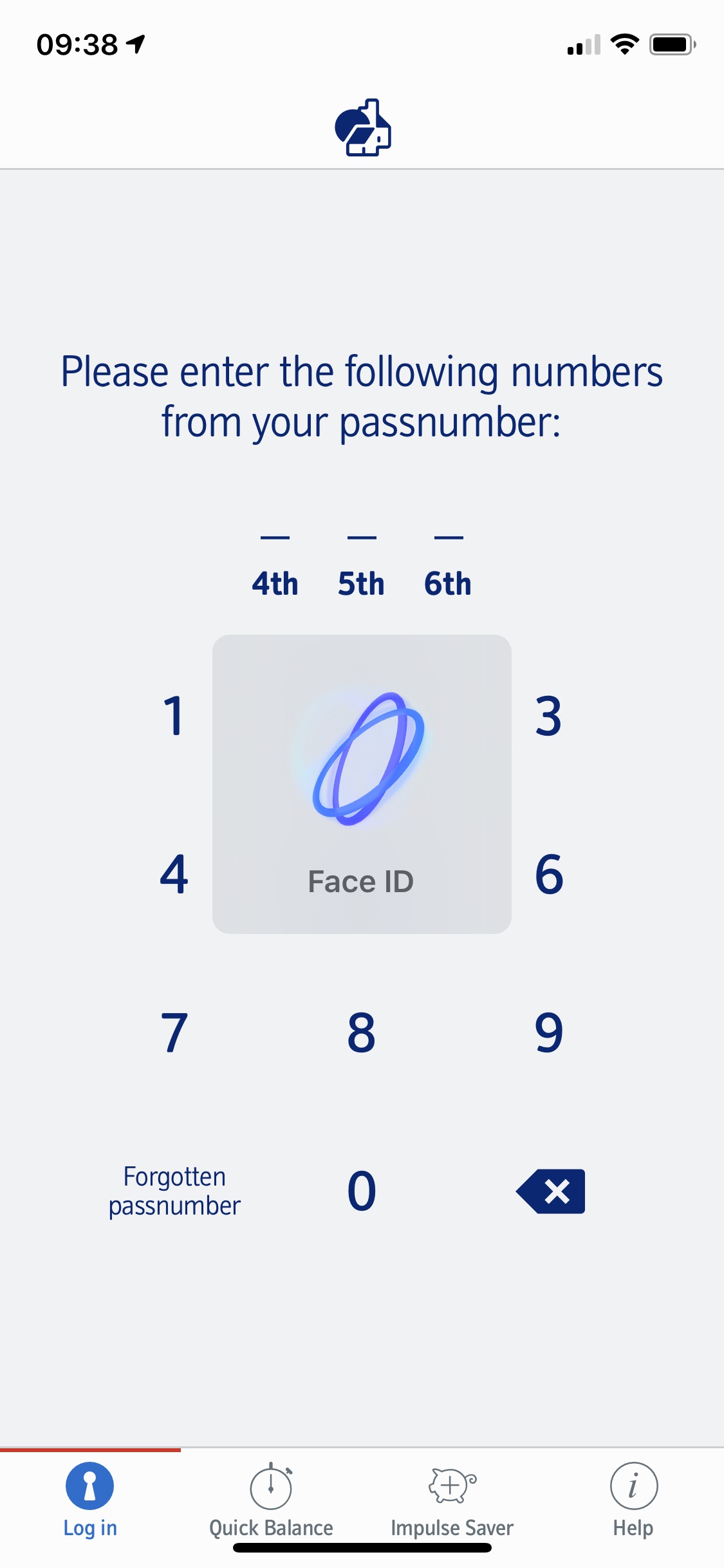 RCA Identify
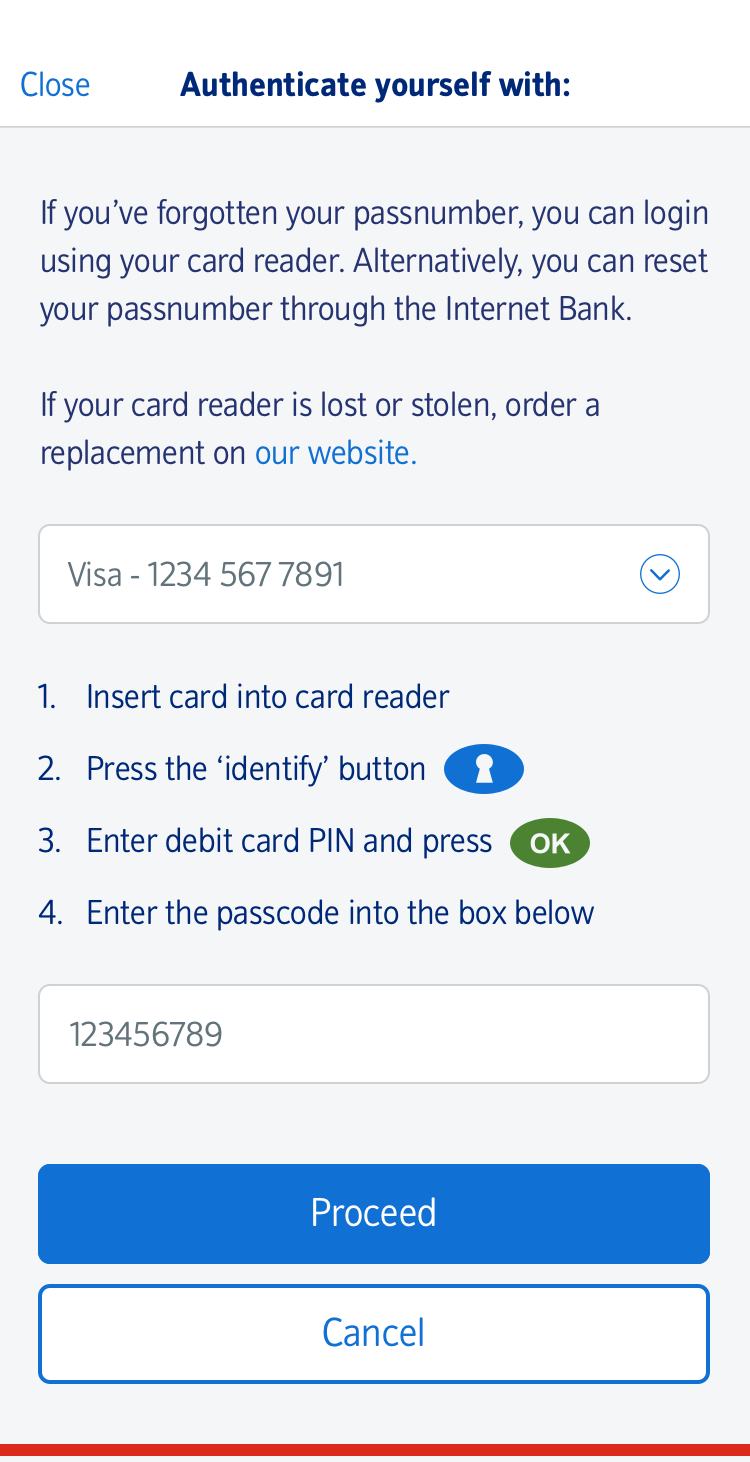 Passnumber
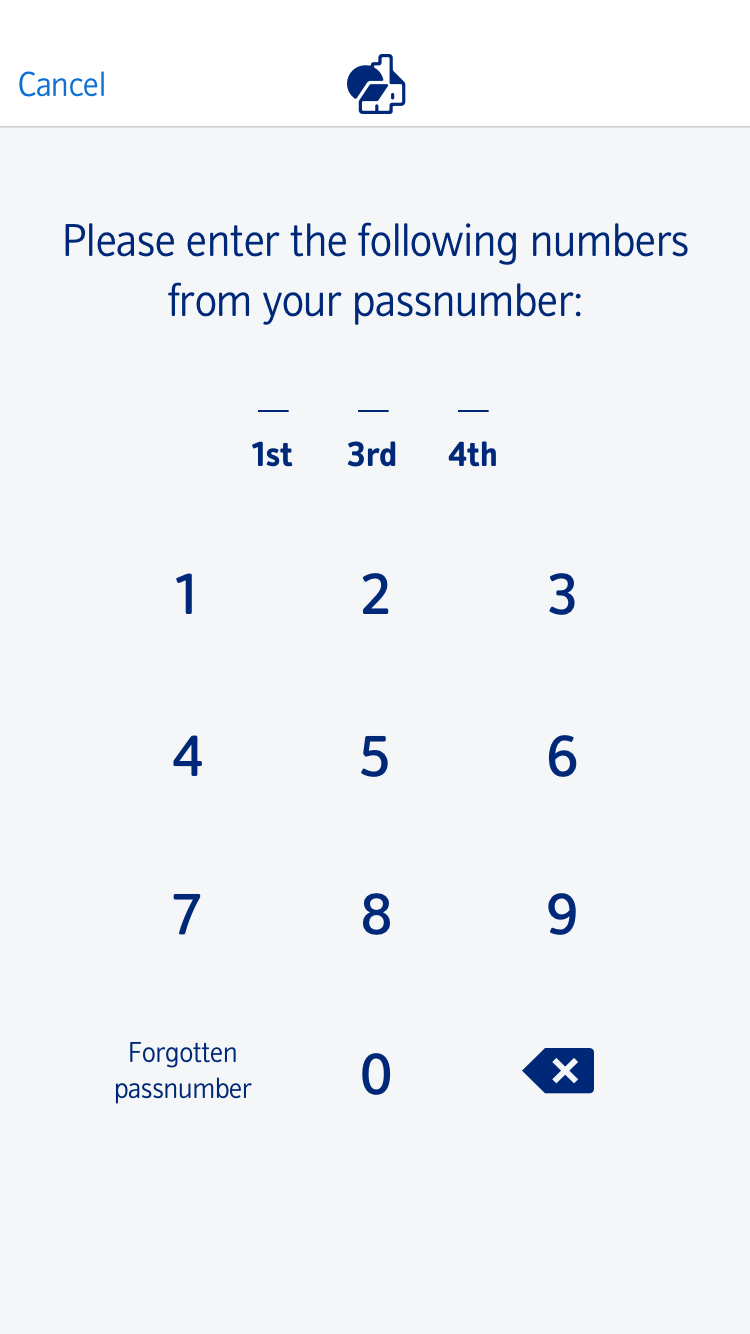 RCA Identify
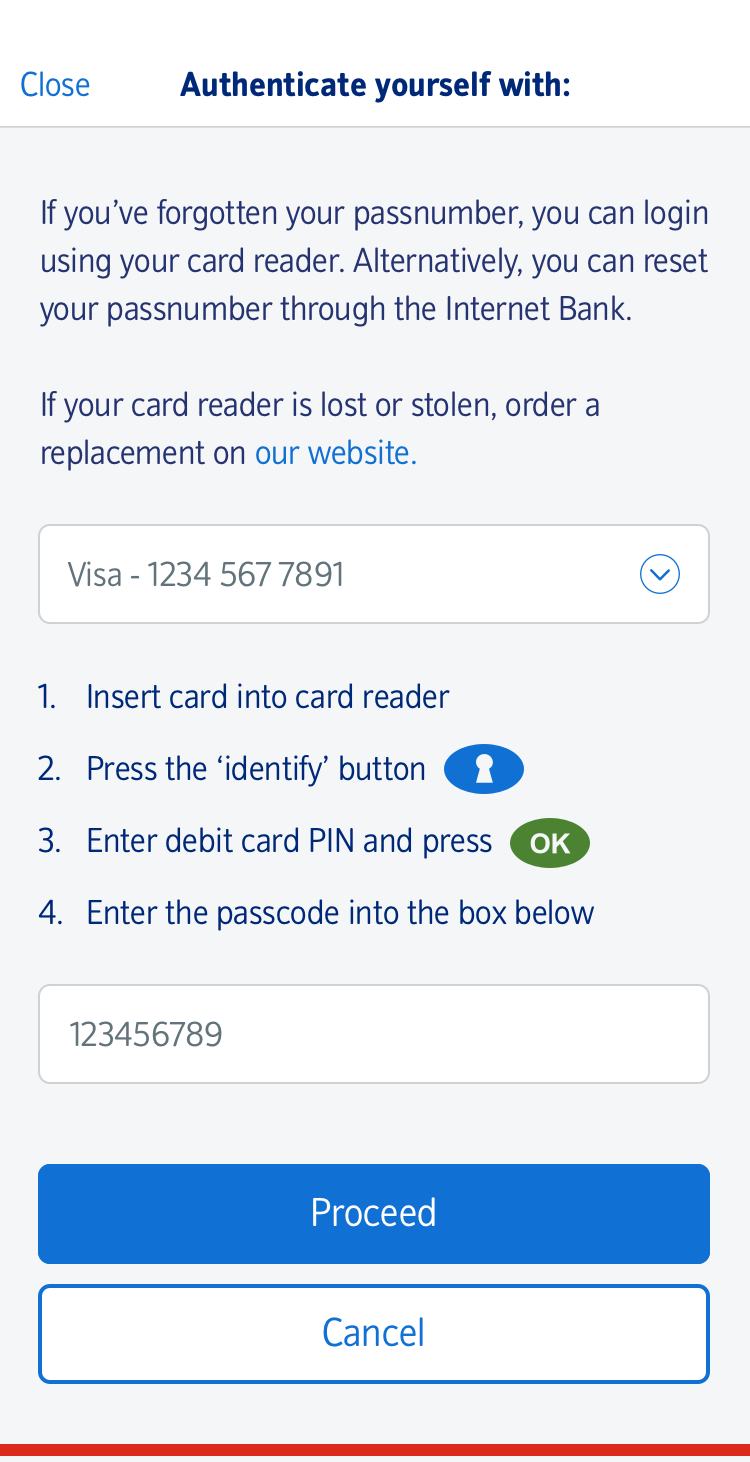 7. CBPII consent (via Browser)
1. Authenticate
2. Take Consent
3. Redirect
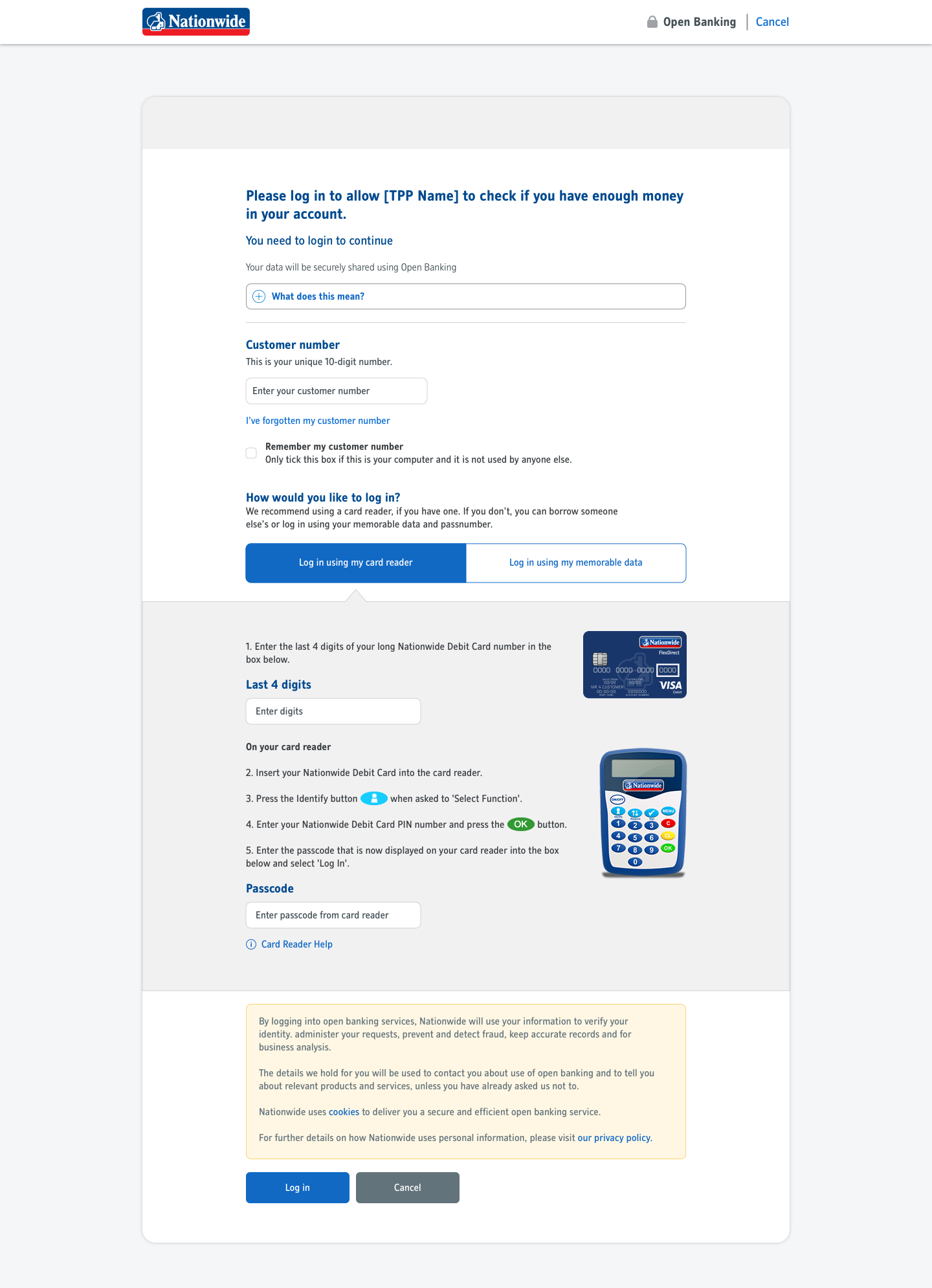 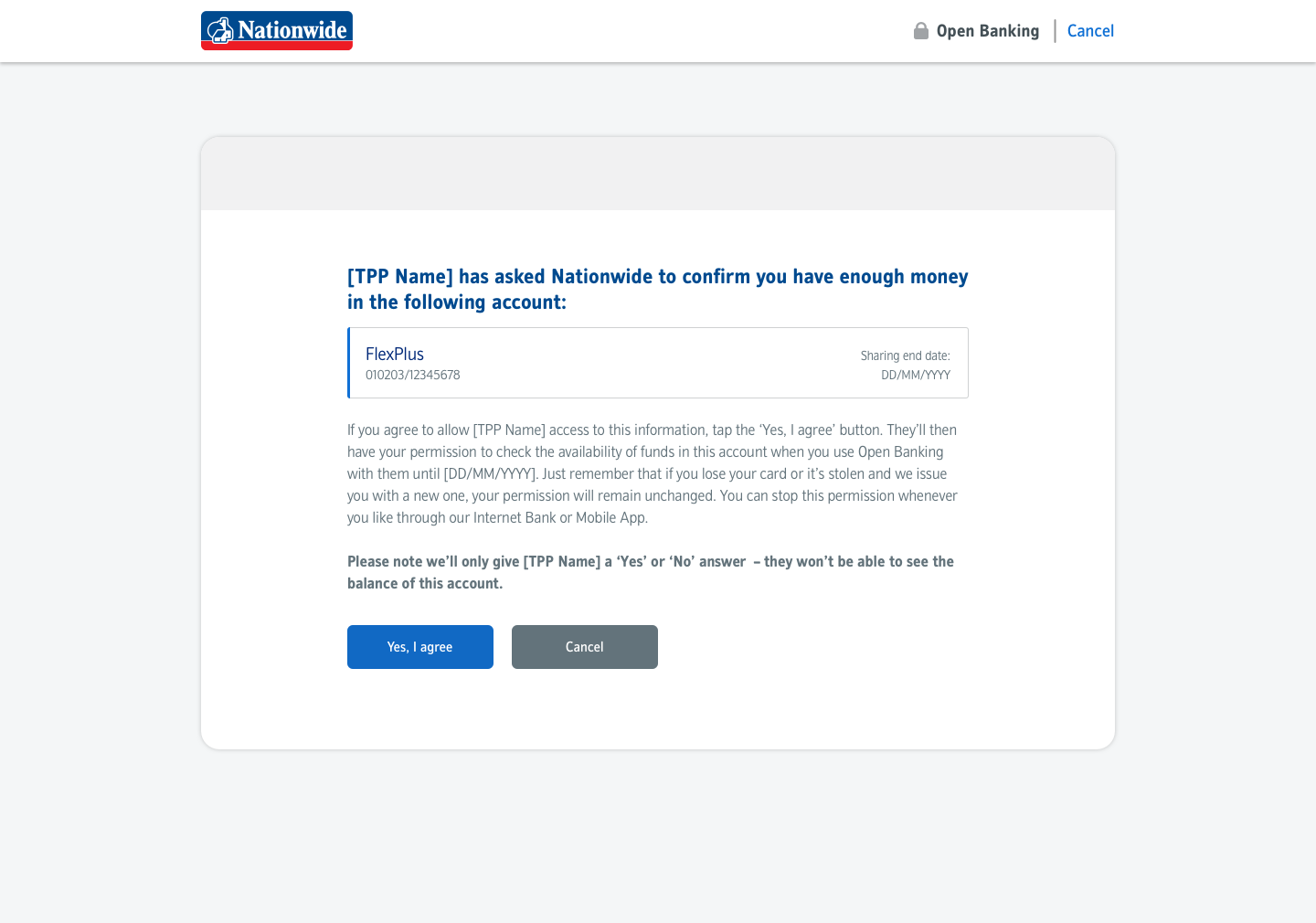 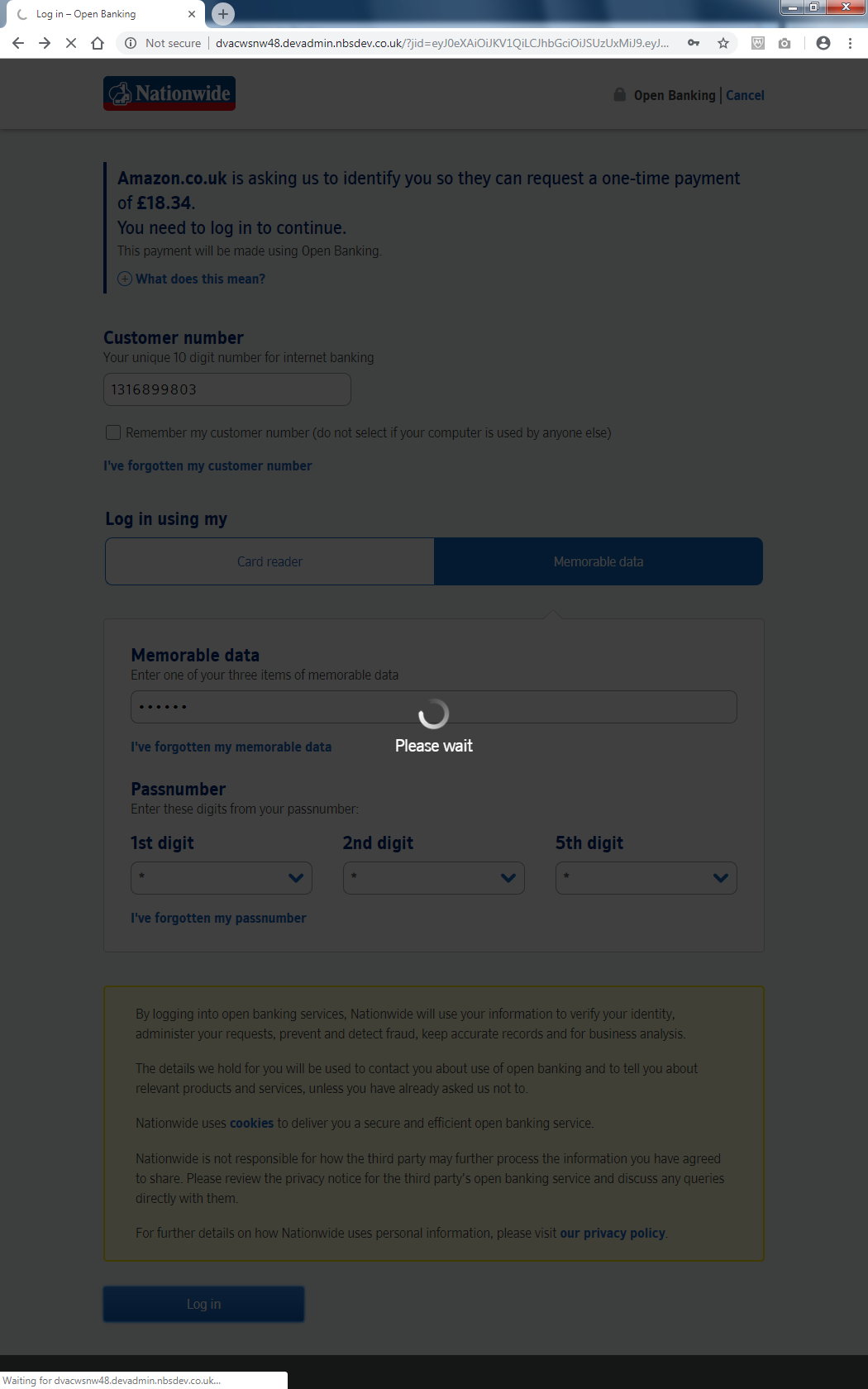 CBPII redirects member to NBS to provide consent for confirmation of funds
Challenge Required?
Yes
No
RCA Identify
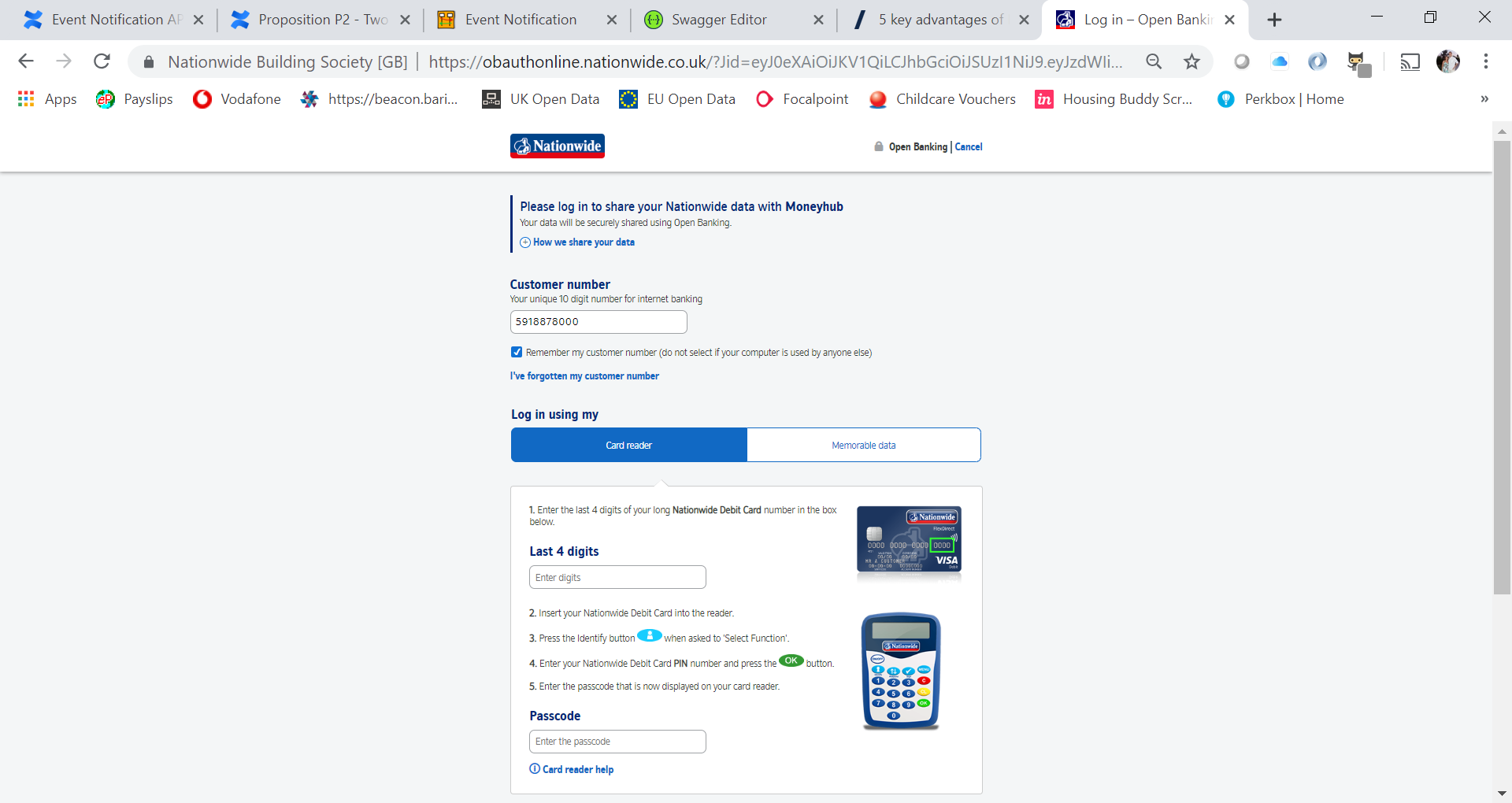